Chemotherapy combos in NSCLC
Chiara Lazzari
Thoracic Oncology
Department of Oncology, Division of Molecular Oncology 
Scientific Institute San Raffaele University Hospital
Pharmacogenetics and pharmacogenomics
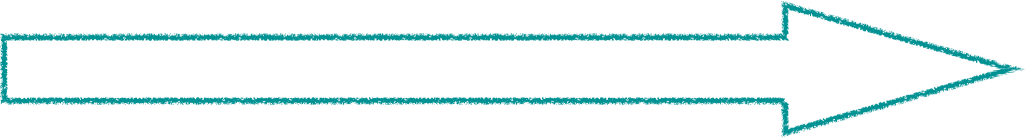 One fits all
The evolving role of systemic treatment in advanced NSCLC
2019
1980
2000
2004
2006
2009
2007
2016
EGFR mutation 
discovered
EML4/ALK
Role of histotype
Phase III study
Antivascular agent
Phase III study
Immunotherapy
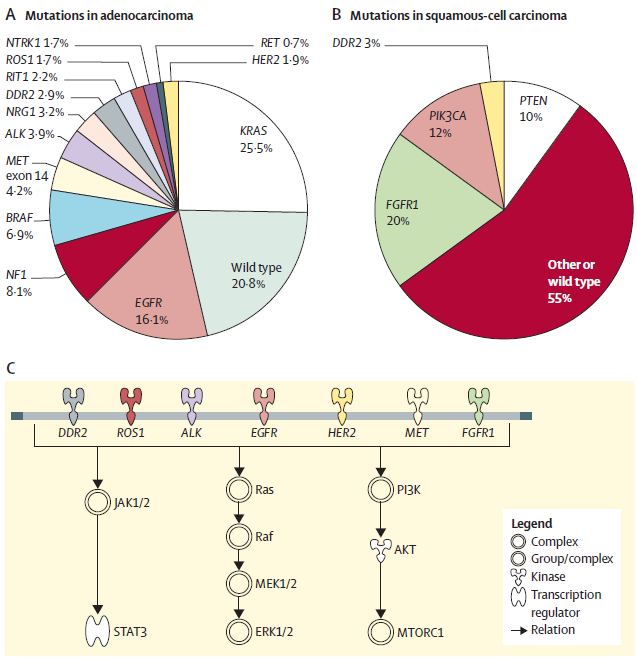 Clinical trial
Improved OS in NSCLC
Approved
Clinical trial
Carrying an oncogenic driver and receiving targeted therapy
Approved
Clinical trial
AIFA
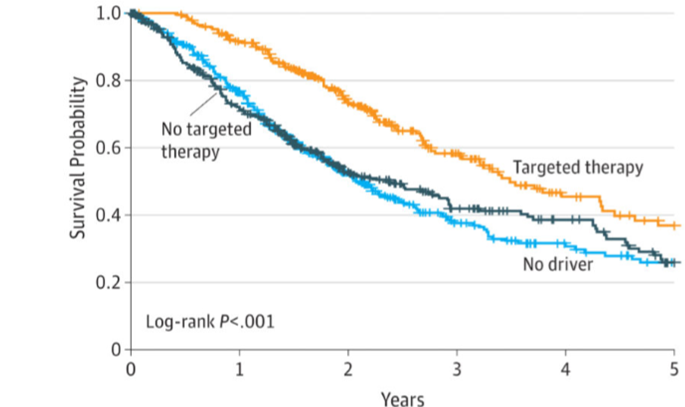 Approved
Rosell and Karachaliou; Lancet; 2016
Kris et al; JAMA; 2014
Approved
Improved OS in NSCLC with cisplatin compared to BSC - phase III
Spiro et al; Thorax; 2004
Platinum based chemotherapy - 
Meta-analysis
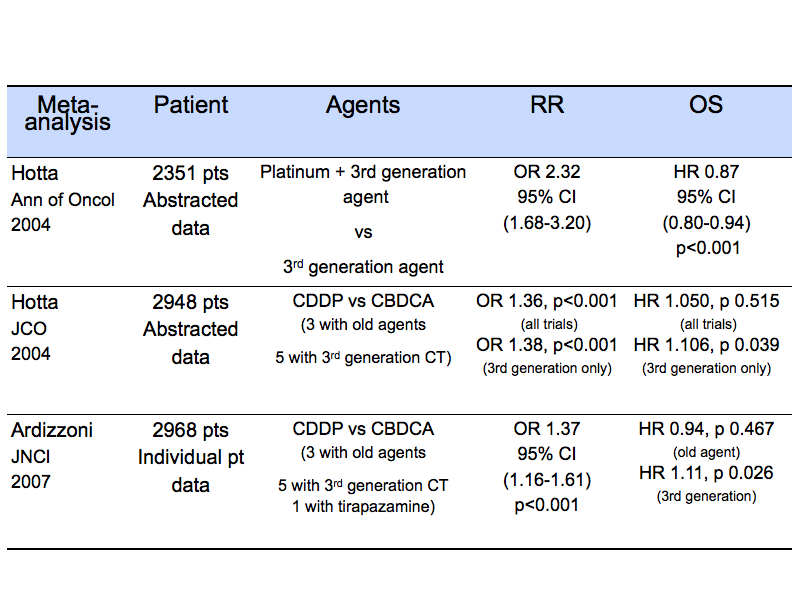 OS
First line bevacizumab-
Meta-analysis
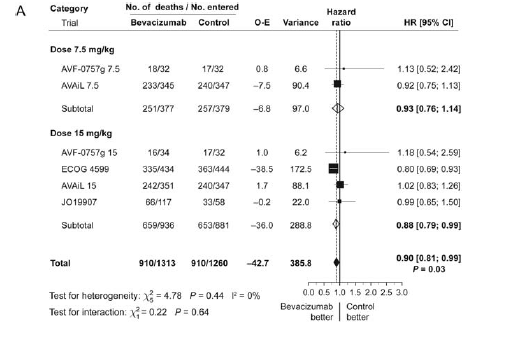 Soria JC et al, Ann Oncol, 2013
Cisplatin - Pemetrexed in Non Squamous
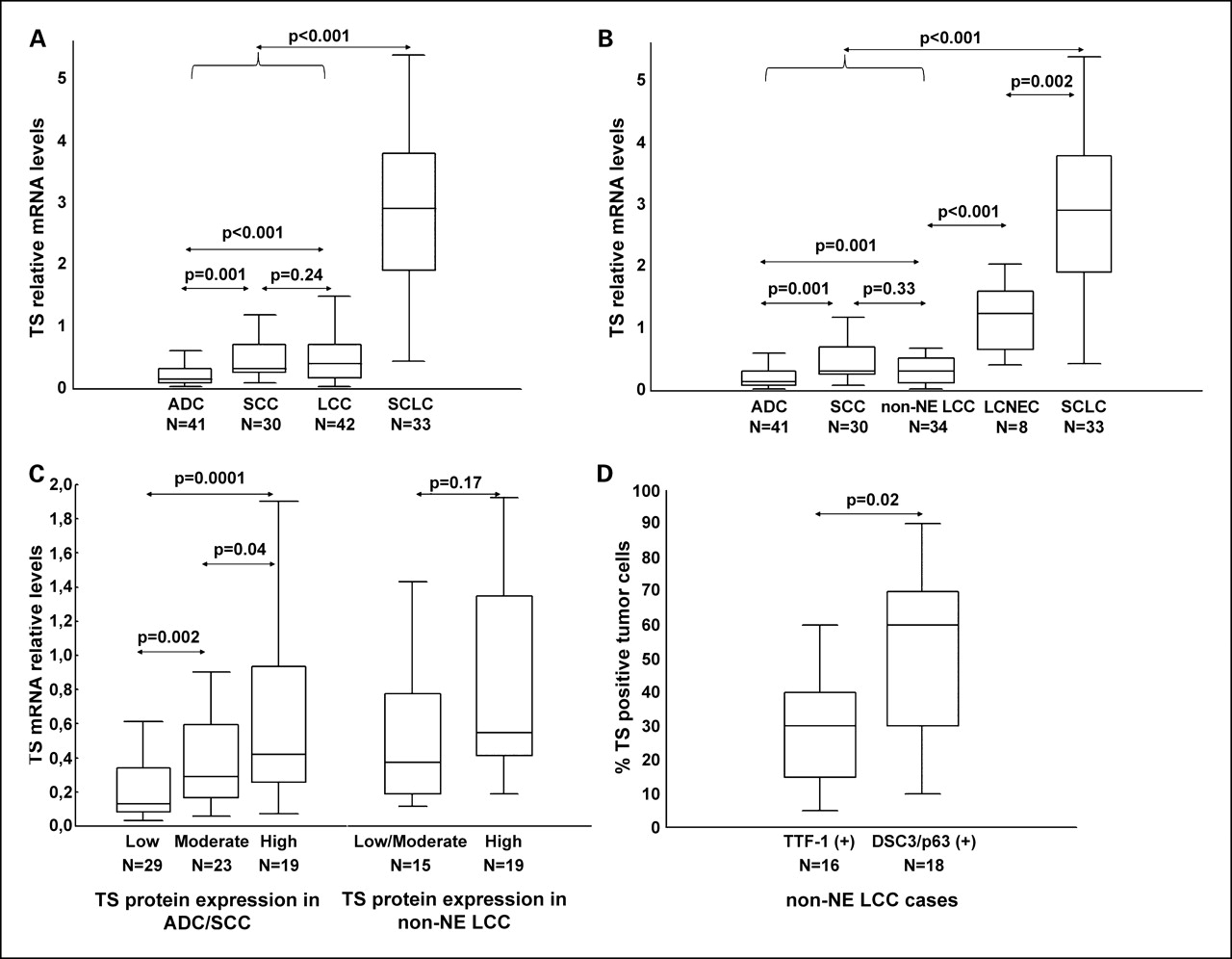 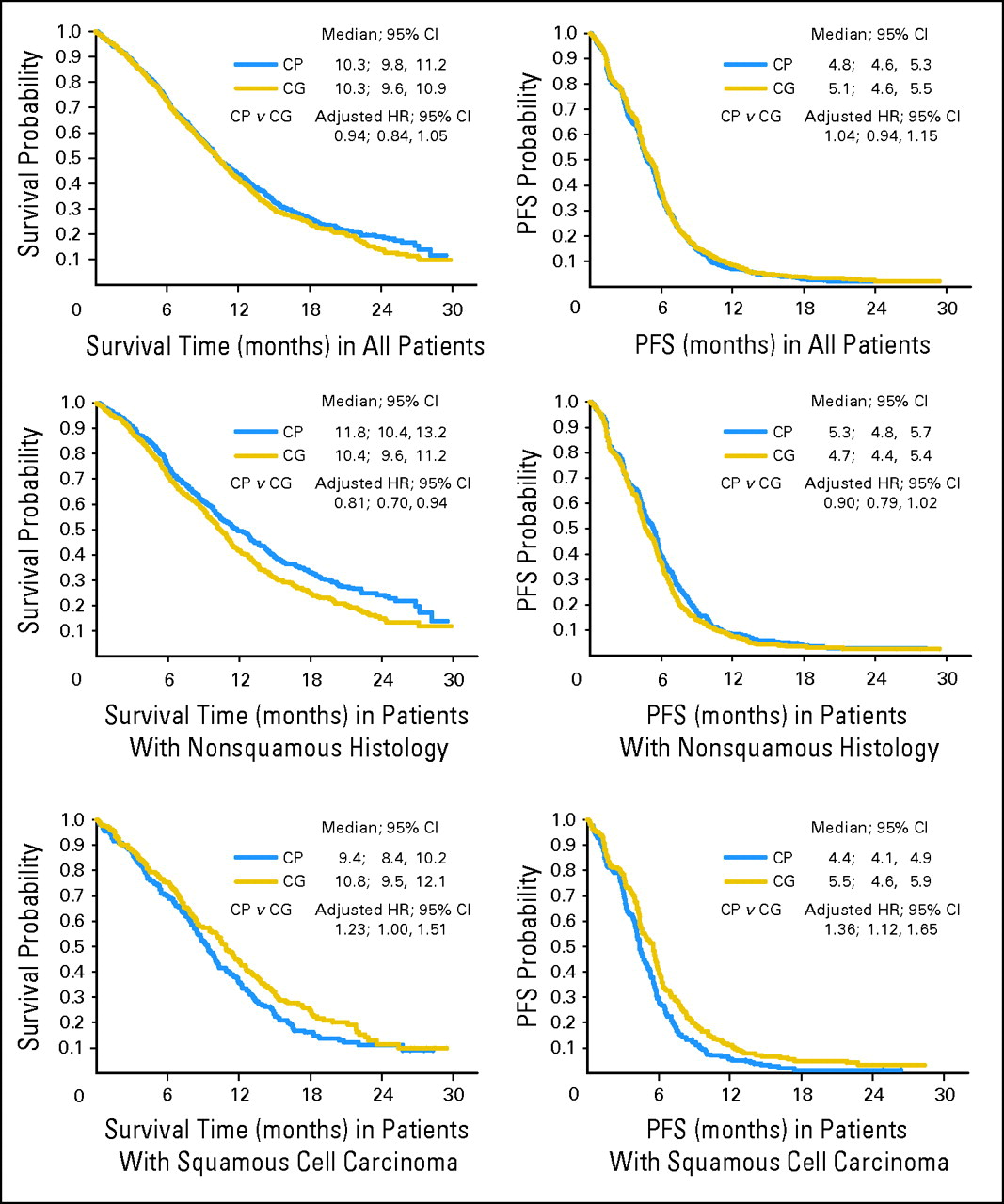 Scagliotti G et al, JCO, 2008
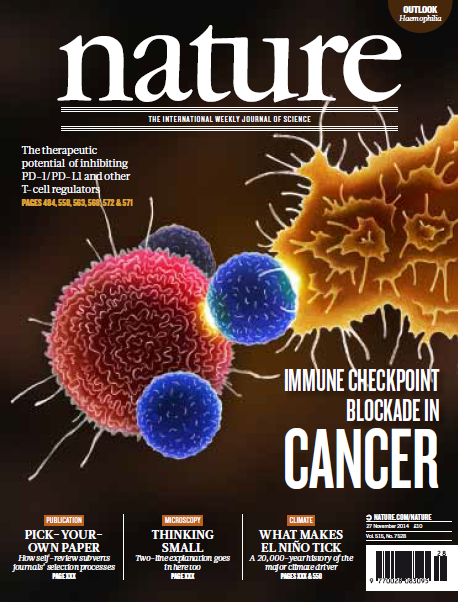 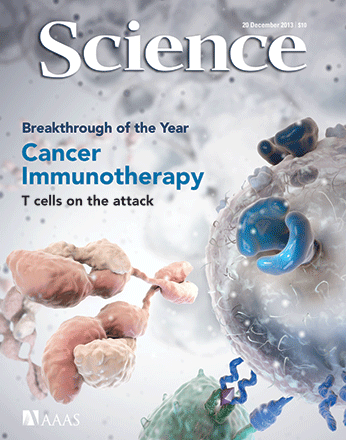 From Targeted Therapy to Immunotherapy
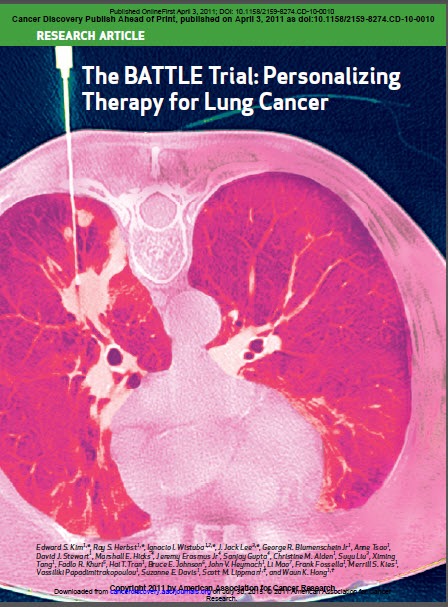 Herbst; Vienna; December 2016
The new area of immunotherapy
CA-017 - squamous NIVOLUMAB
OAK- ATEZOLIZUMAB
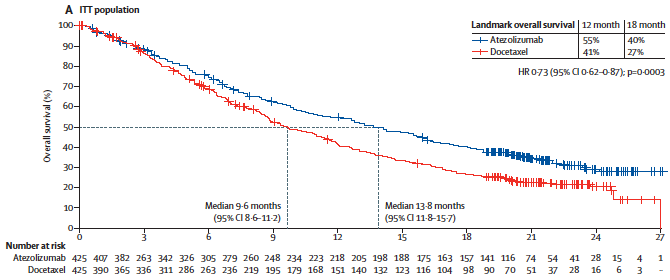 Rittmeyer et al; Lancet; 2016
Horn et al; JCO; 2017
KEYNOTE-024
Reck et al; JCO; 2018
Chen et al; Nature; 2017
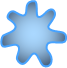 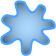 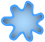 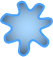 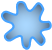 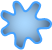 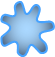 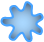 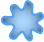 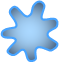 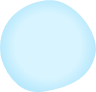 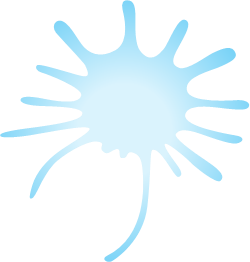 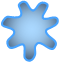 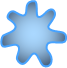 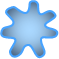 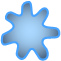 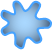 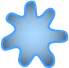 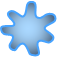 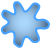 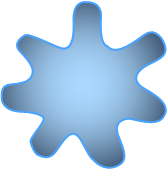 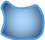 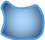 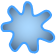 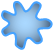 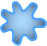 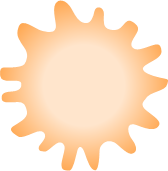 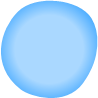 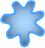 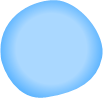 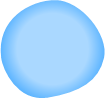 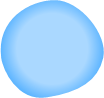 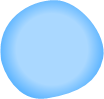 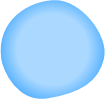 Dying
tumour cell
Chemotherapy can enhance the tumor priming phase
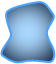 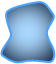 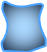 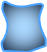 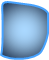 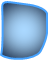 CD91
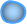 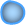 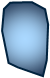 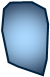 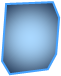 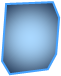 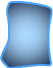 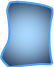 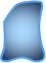 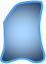 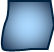 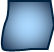 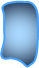 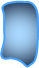 CRT
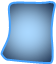 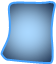 P2RX7
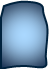 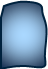 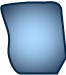 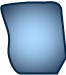 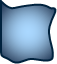 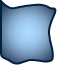 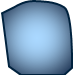 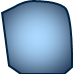 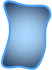 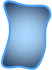 ATP
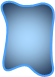 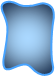 TLR4
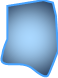 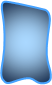 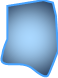 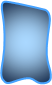 Immunogenic cell death
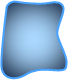 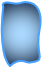 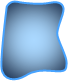 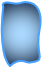 HMGB1
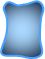 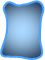 Immature DC
Mature DC
Antigen
engulfment
IL-1β
ICD
Antigen
presentation
Therapy-induced
stress
T cell
Therapy-sensitive
tumour cells
IL-17
Vessel
Therapy-resistant
tumour cells
IFN-𝛄
CTLs
tumour cells
lysis
Modified by Kroemer G, et al. Annu Rev Immunol 2013.
5
3
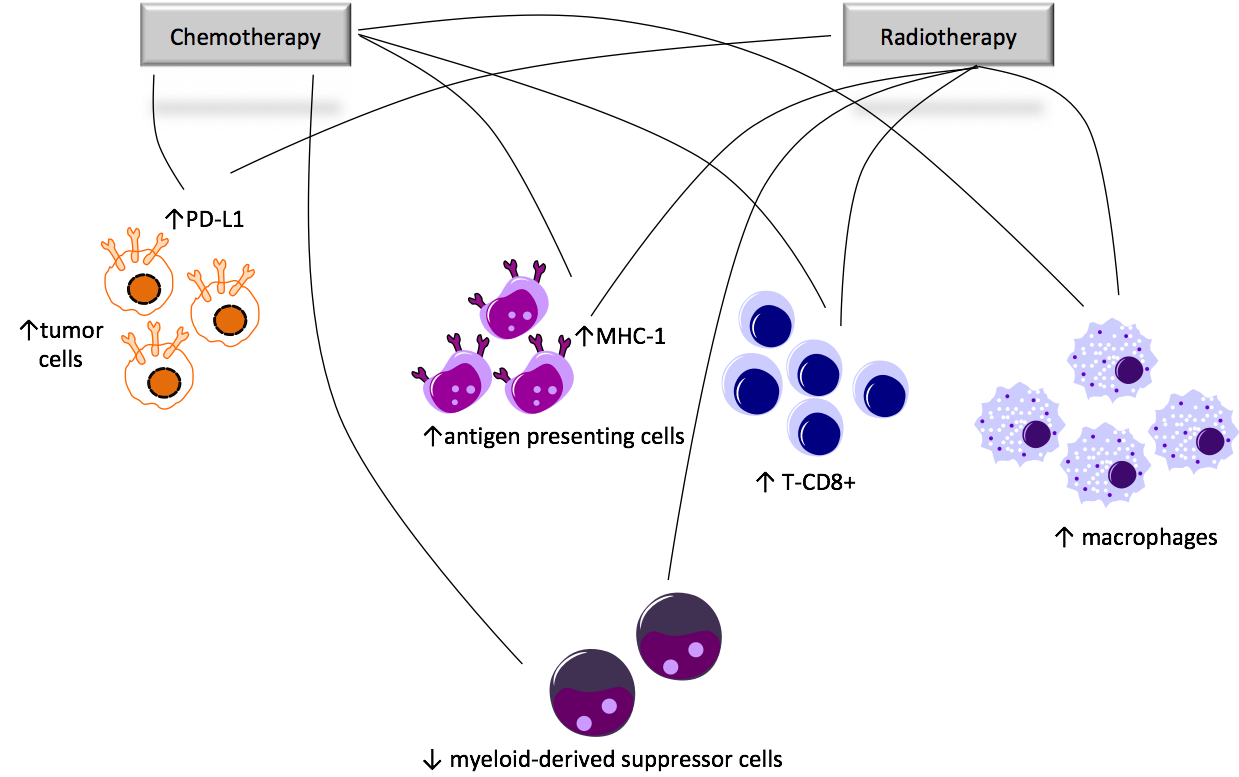 2
1
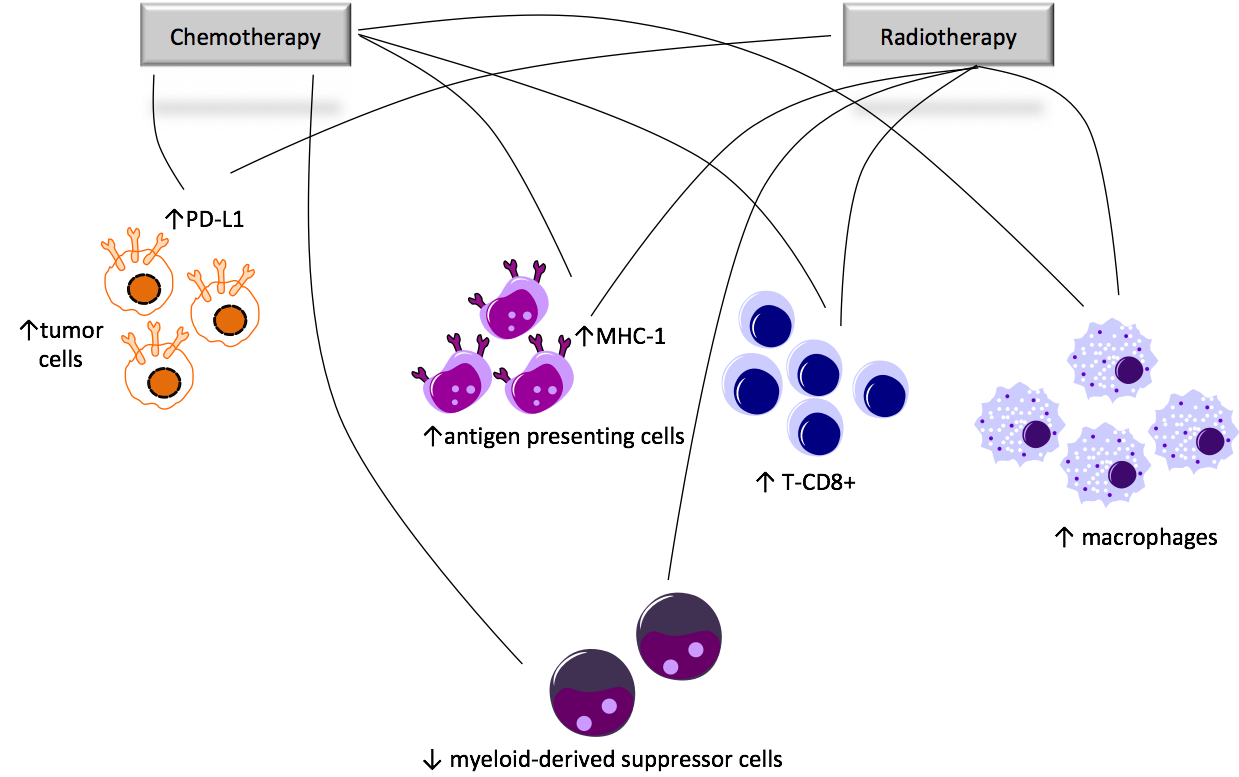 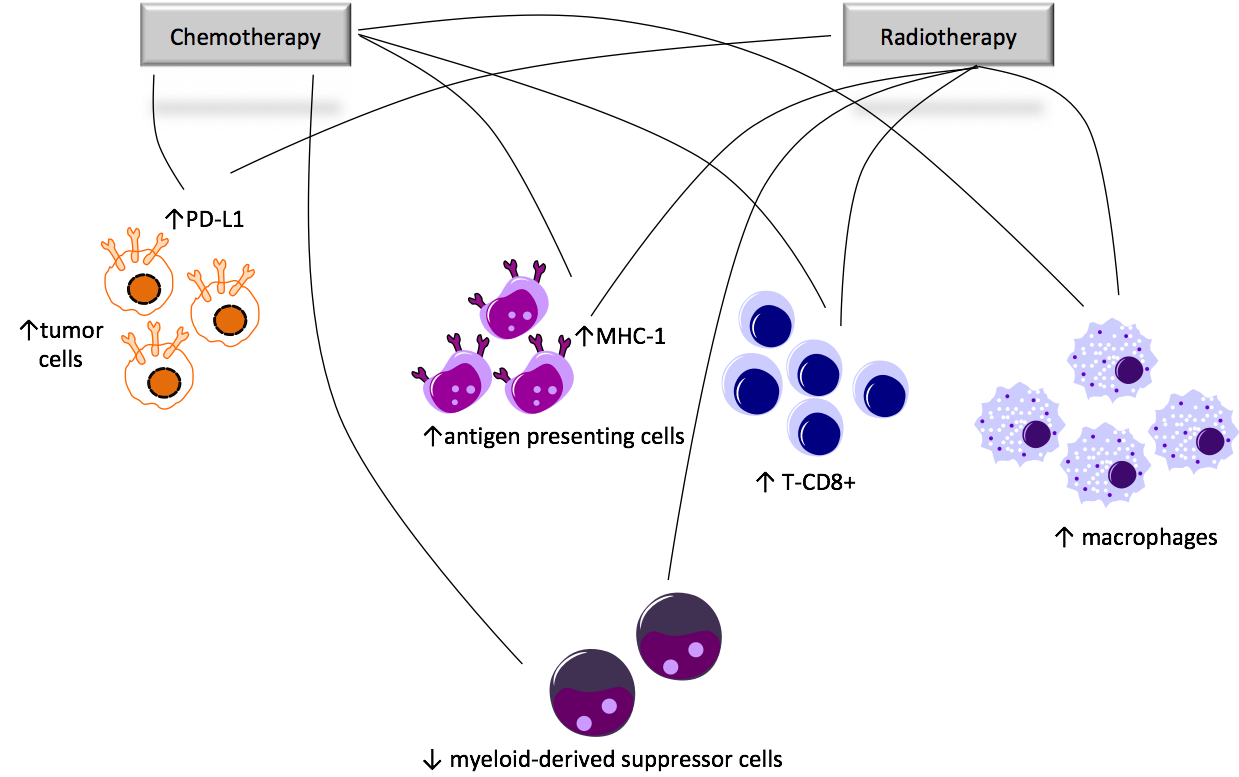 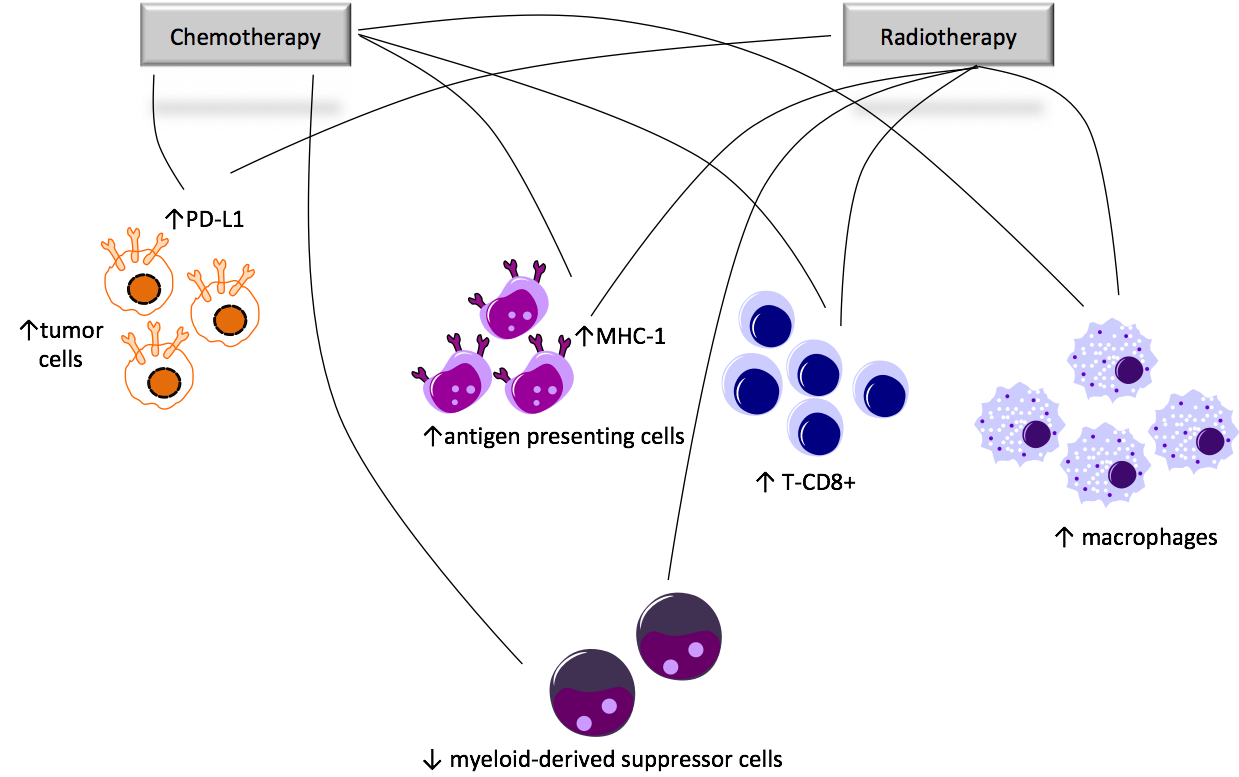 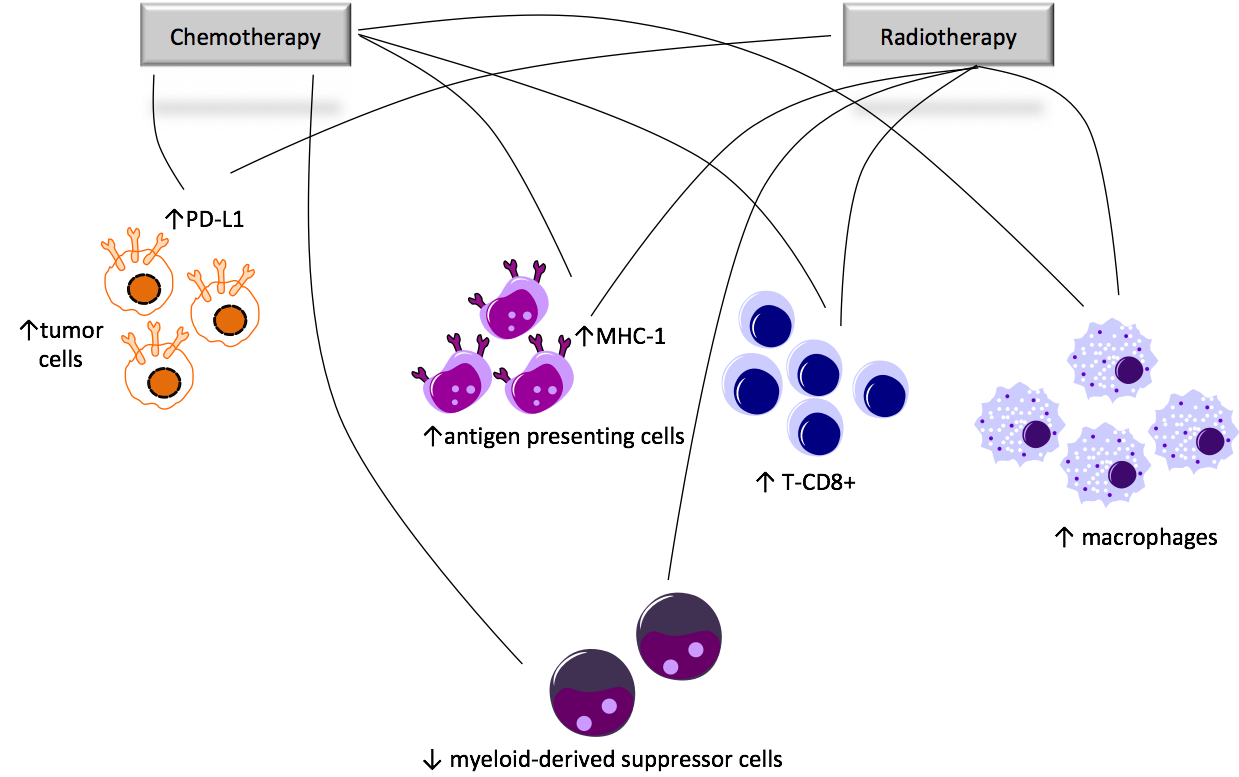 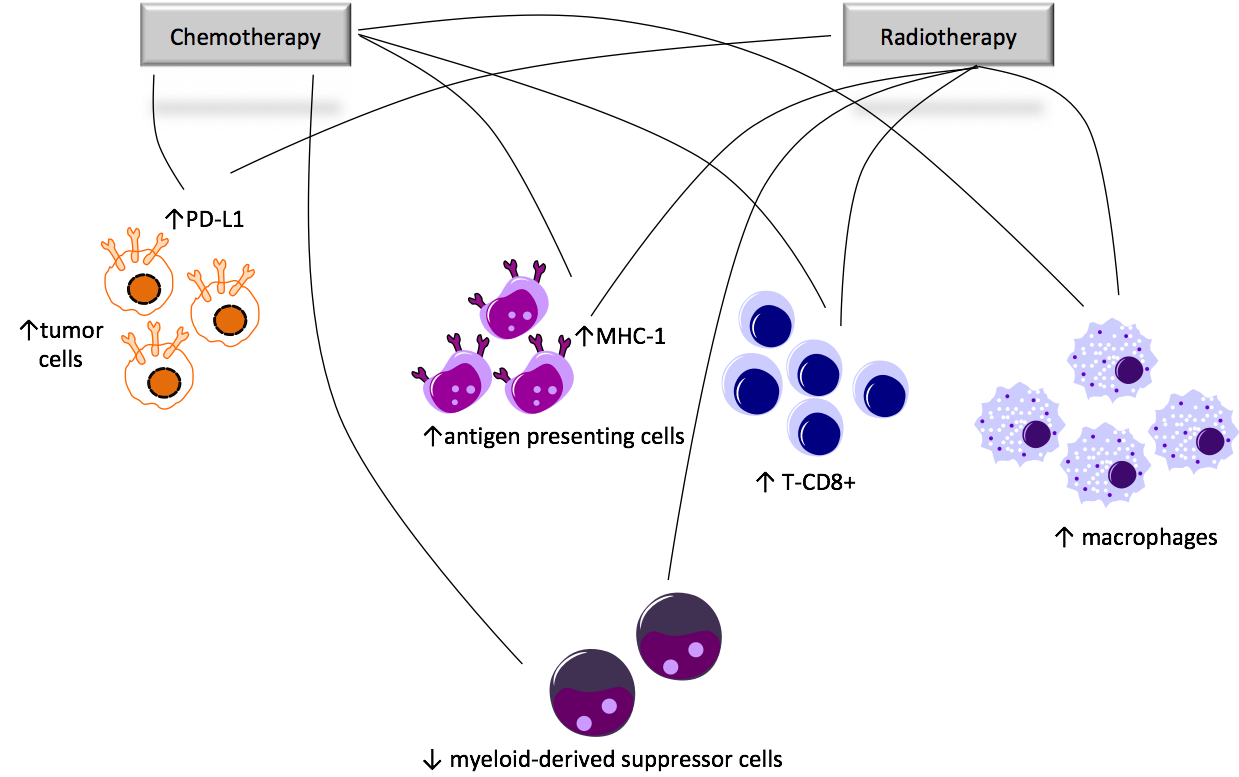 ↑ MHC
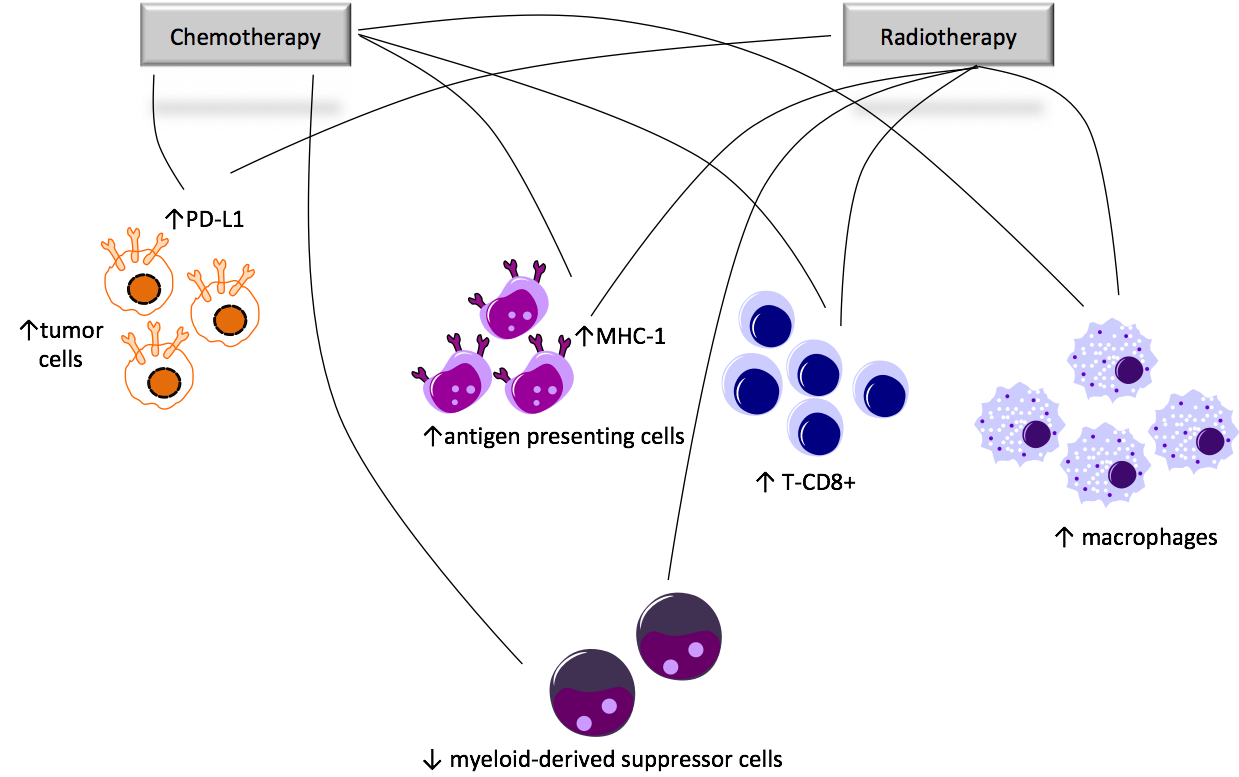 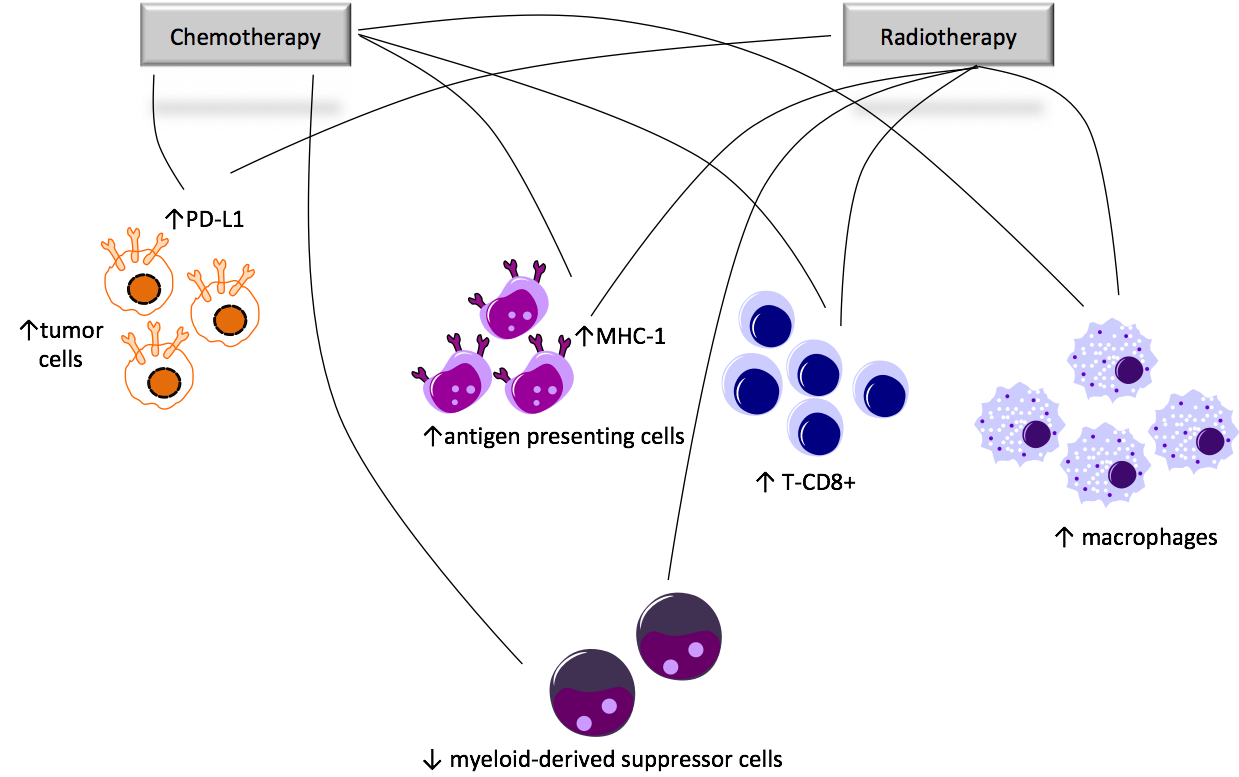 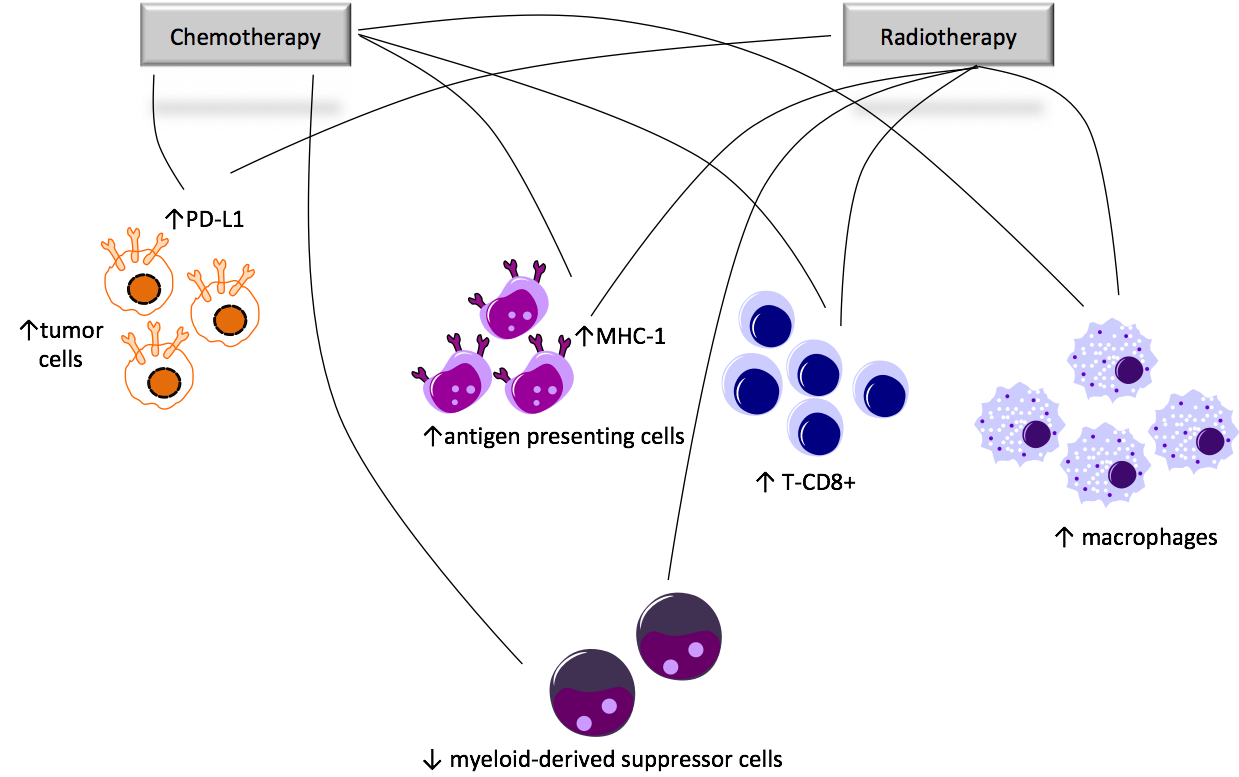 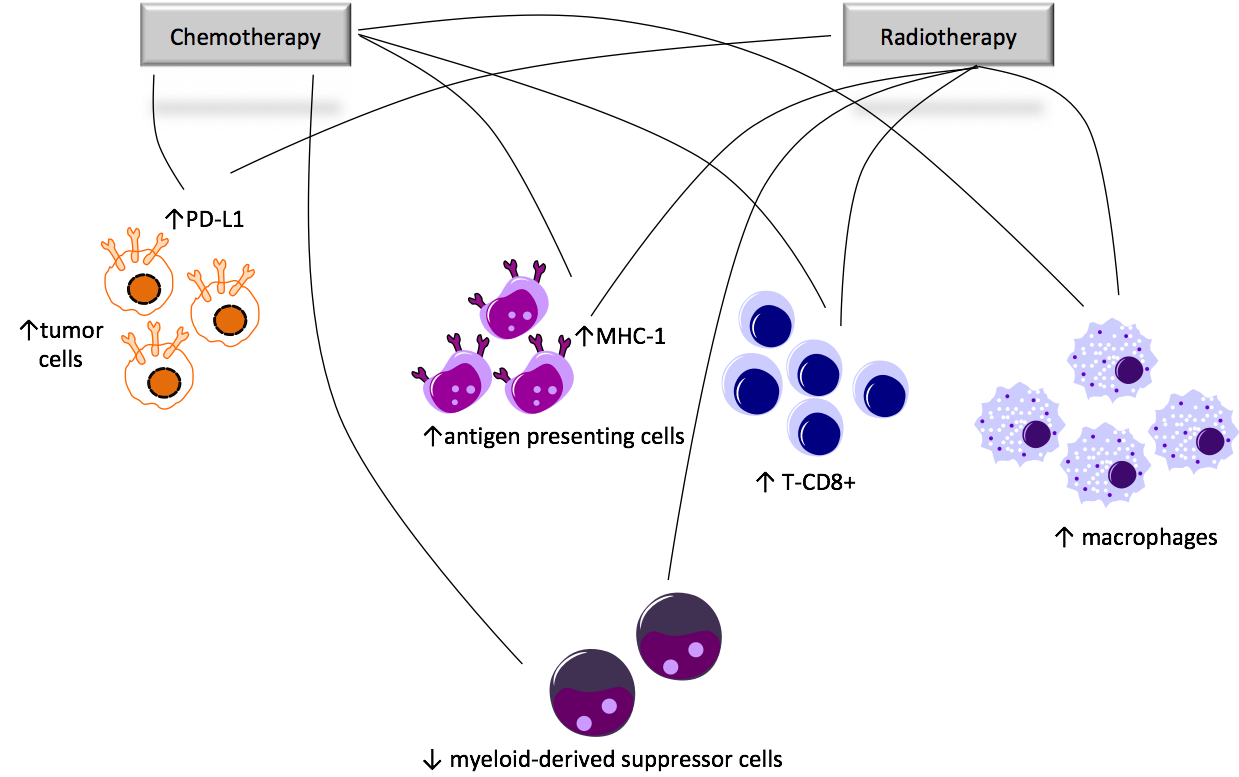 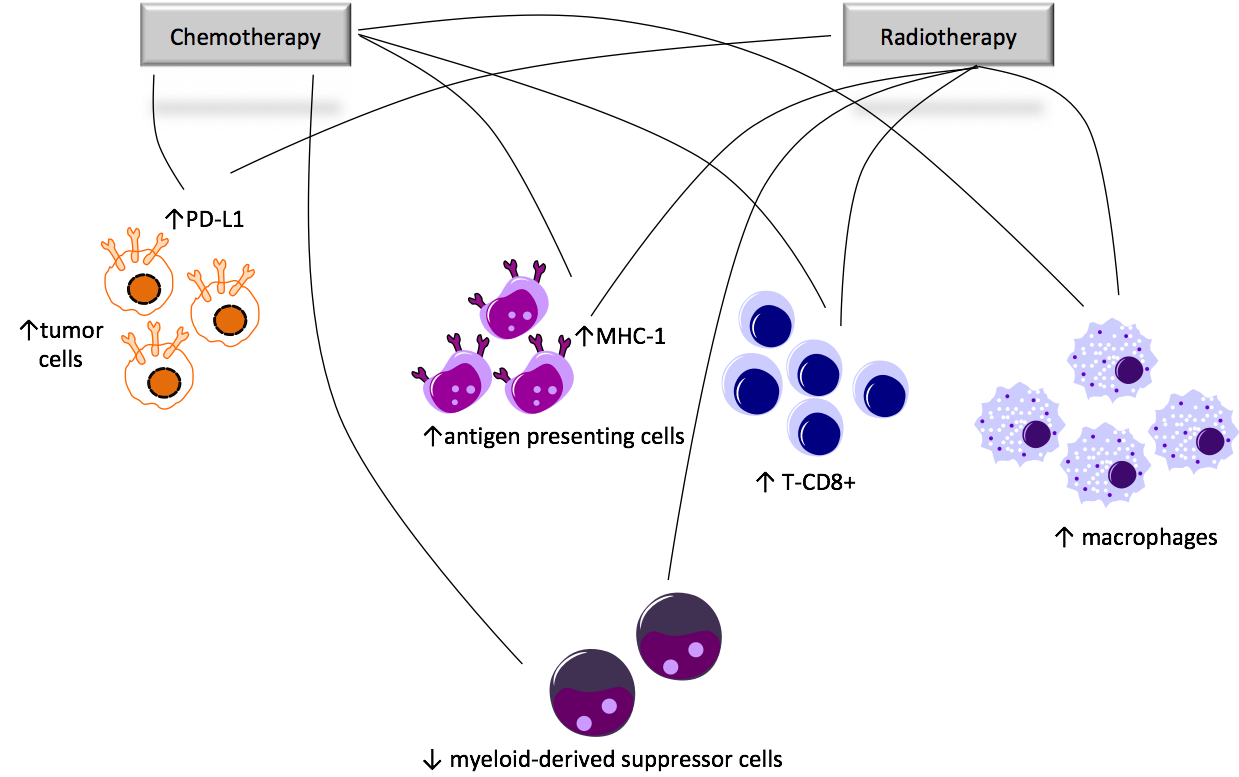 4
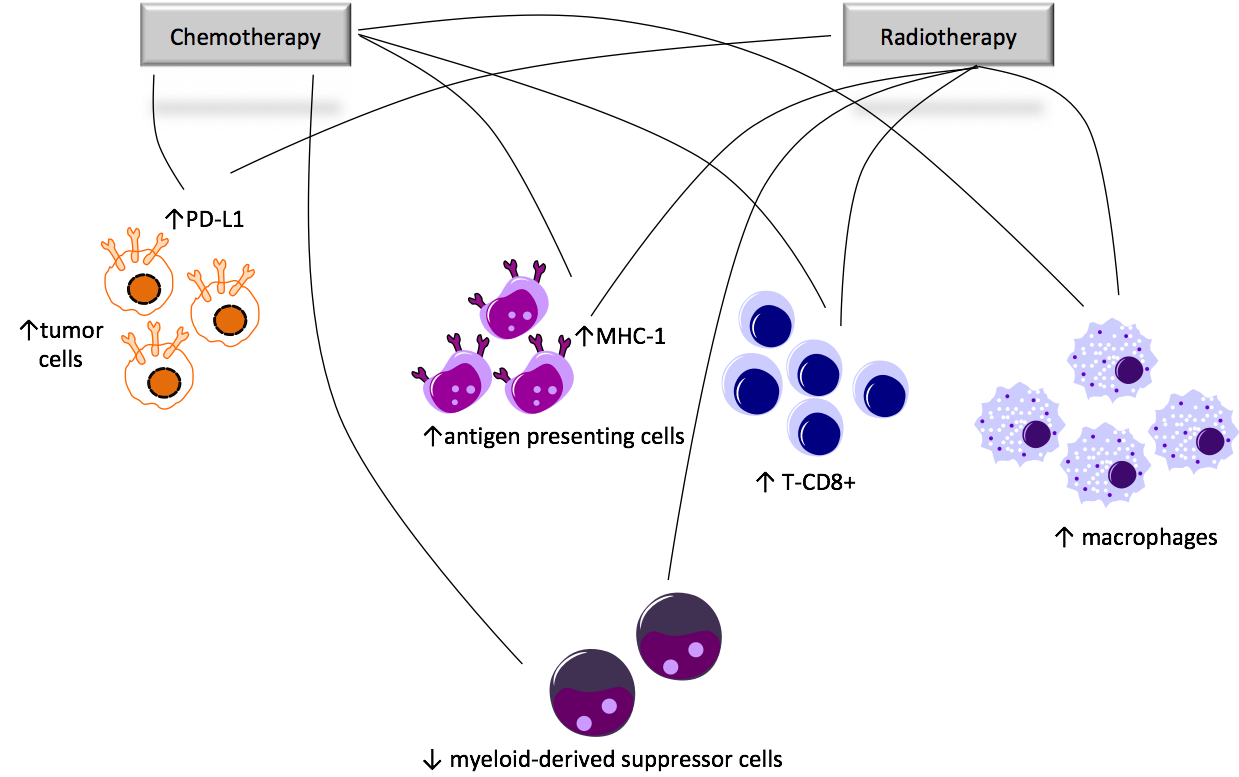 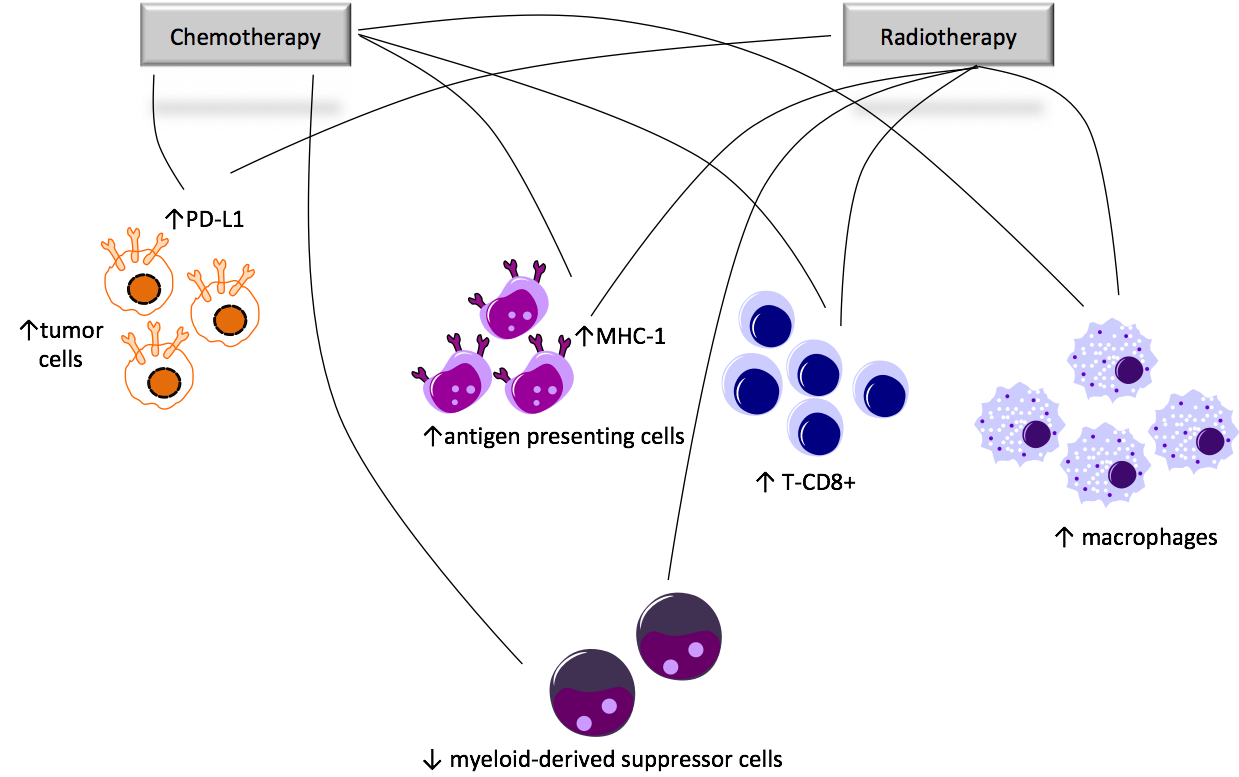 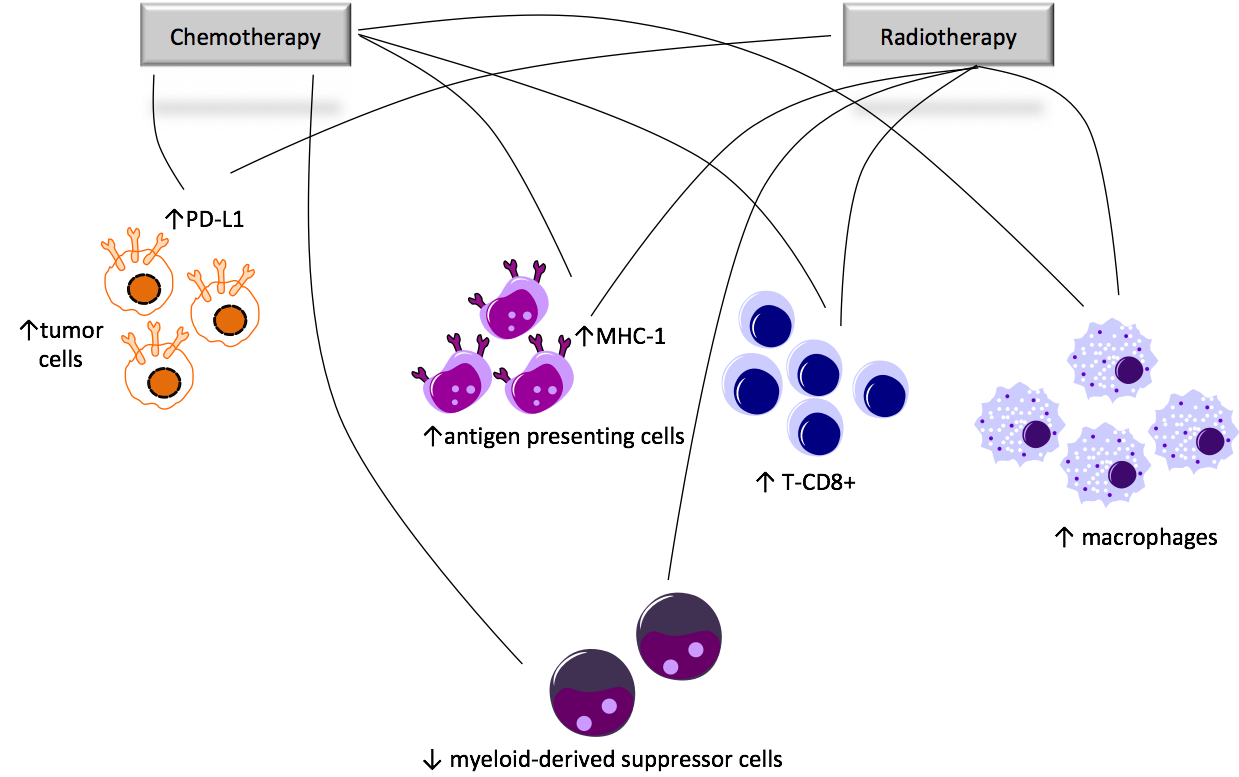 Chemotherapy
+
PD-1/PD-L1 inhibitors
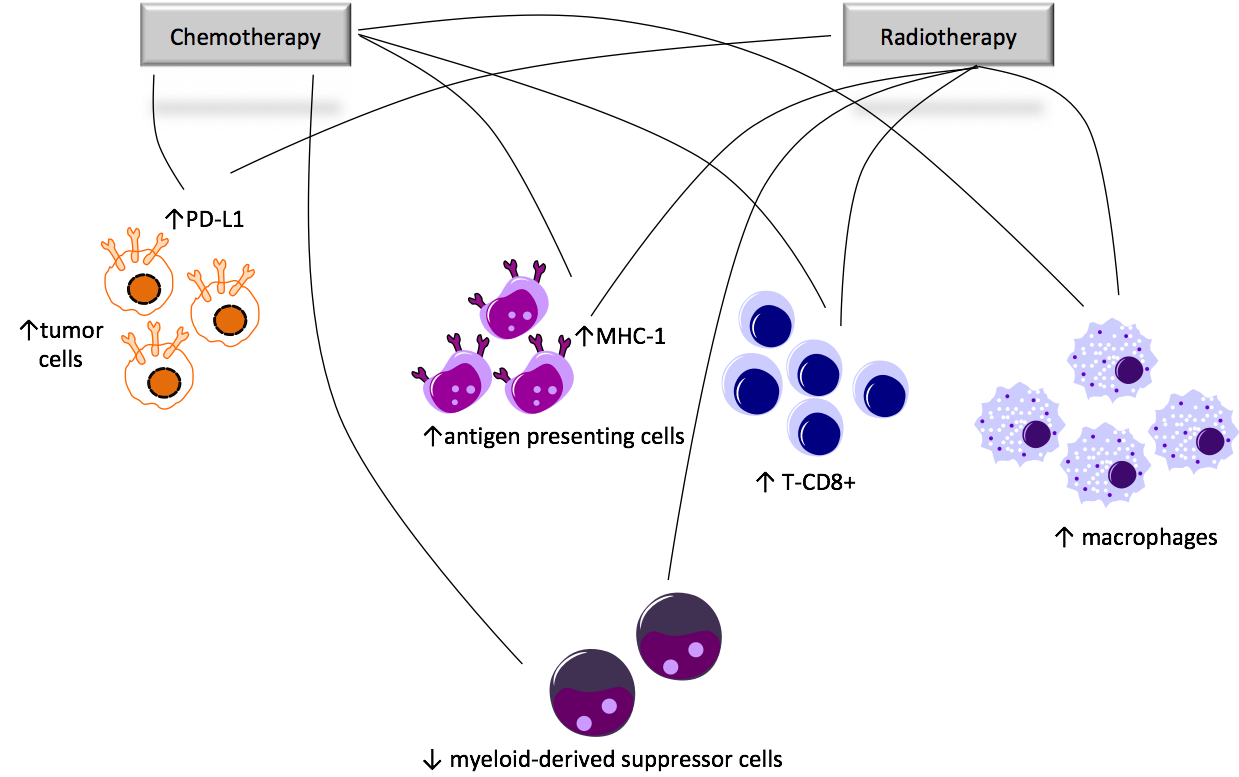 ↓ tumor cells
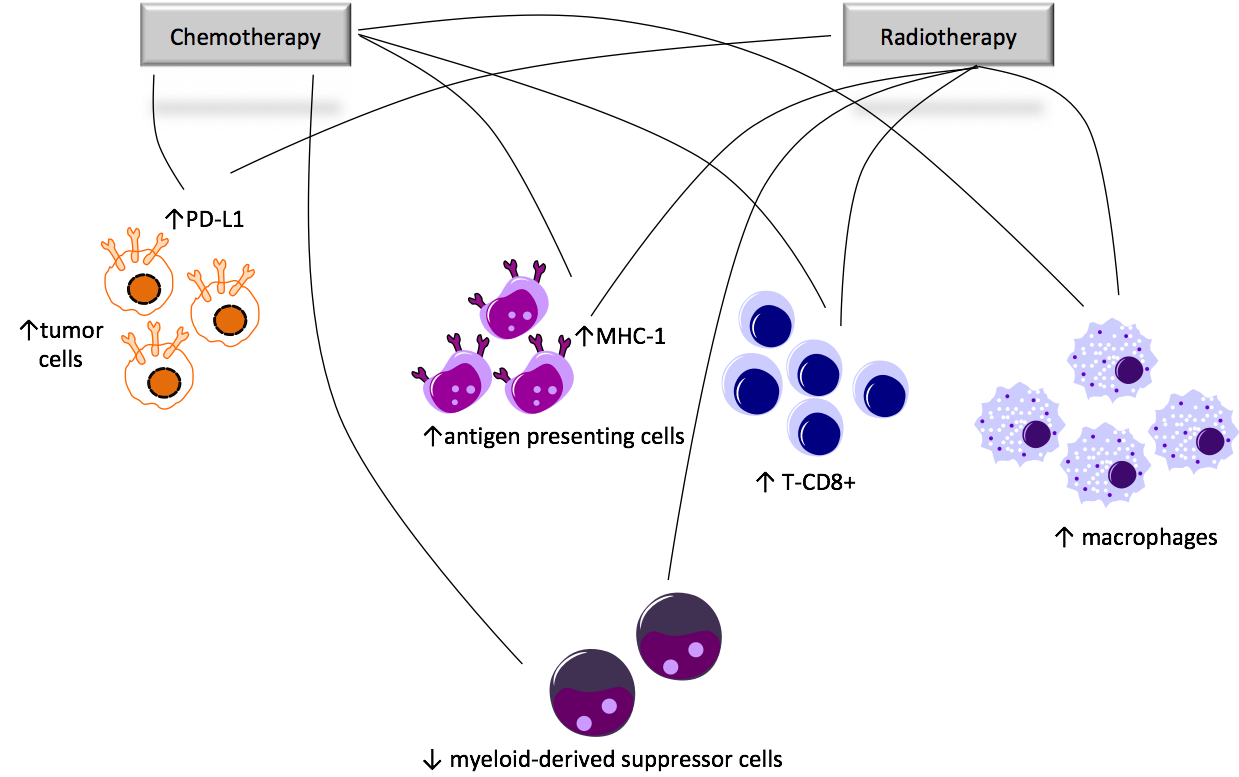 ↓ myeloid derivative suppressive
tumor cells
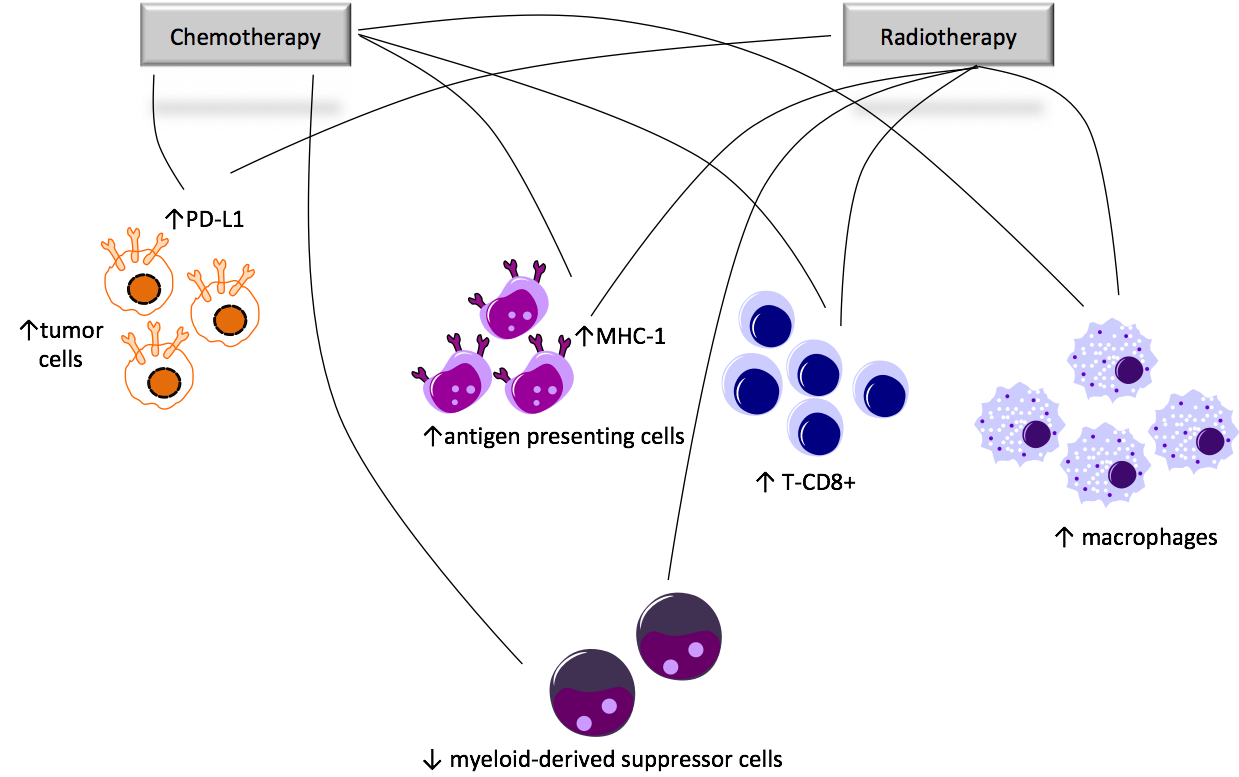 ↑ antigen presenting cells
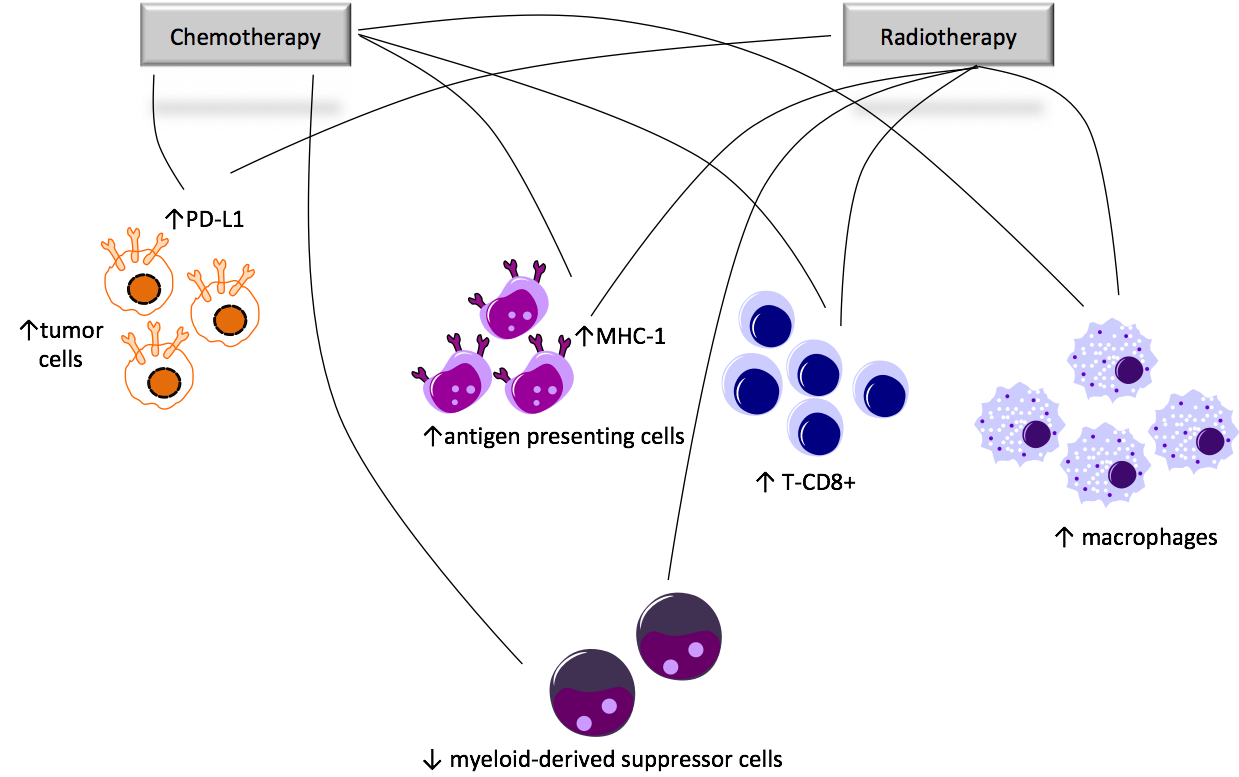 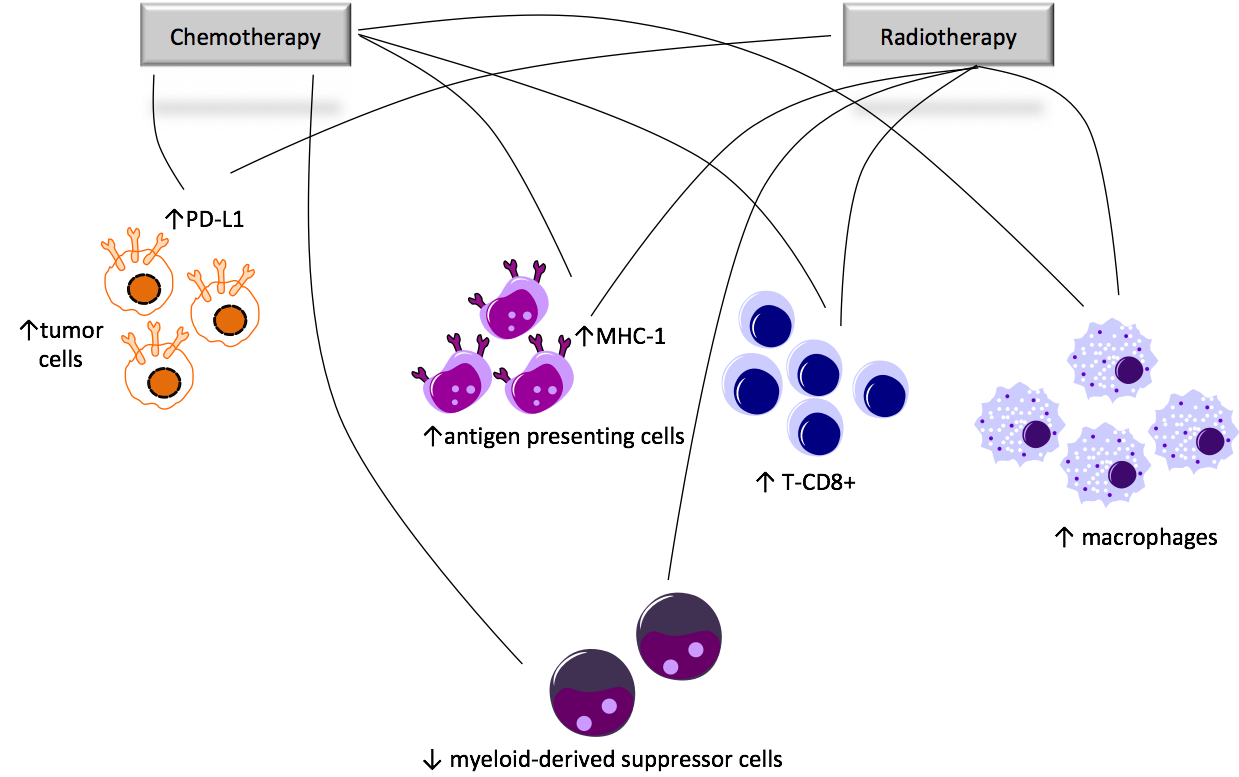 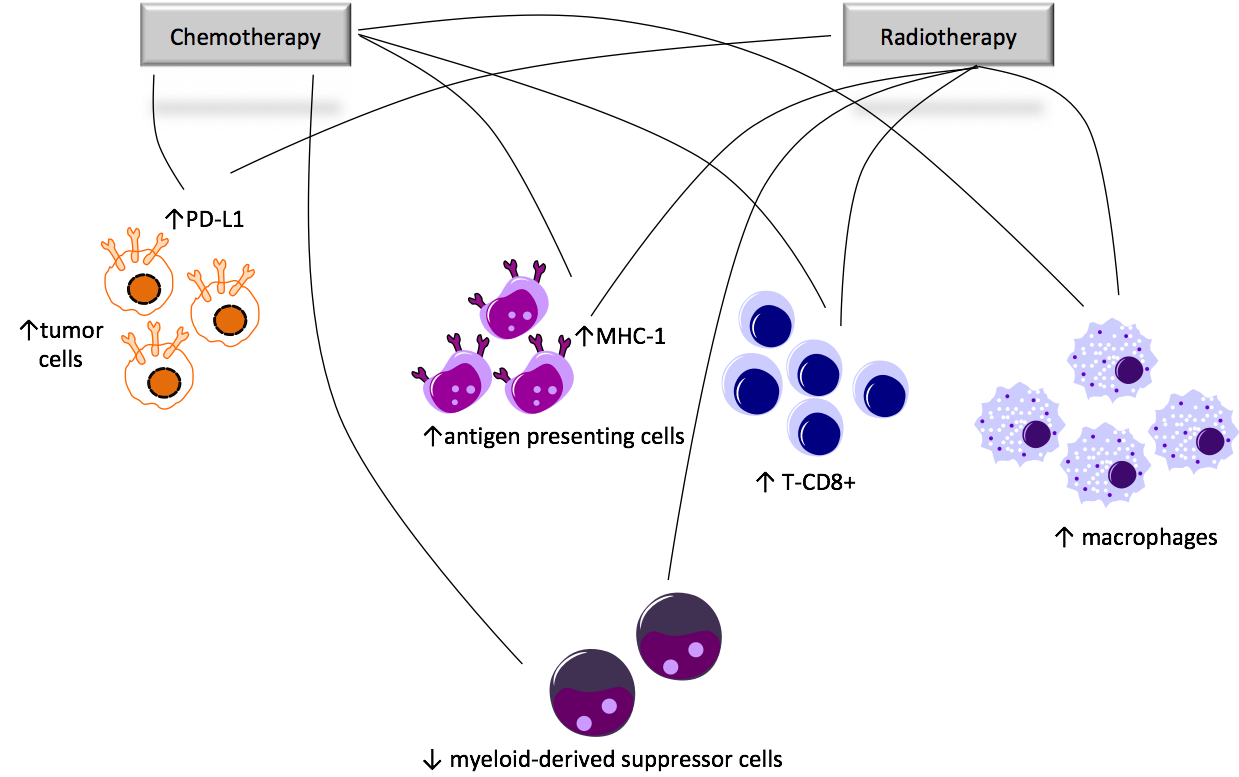 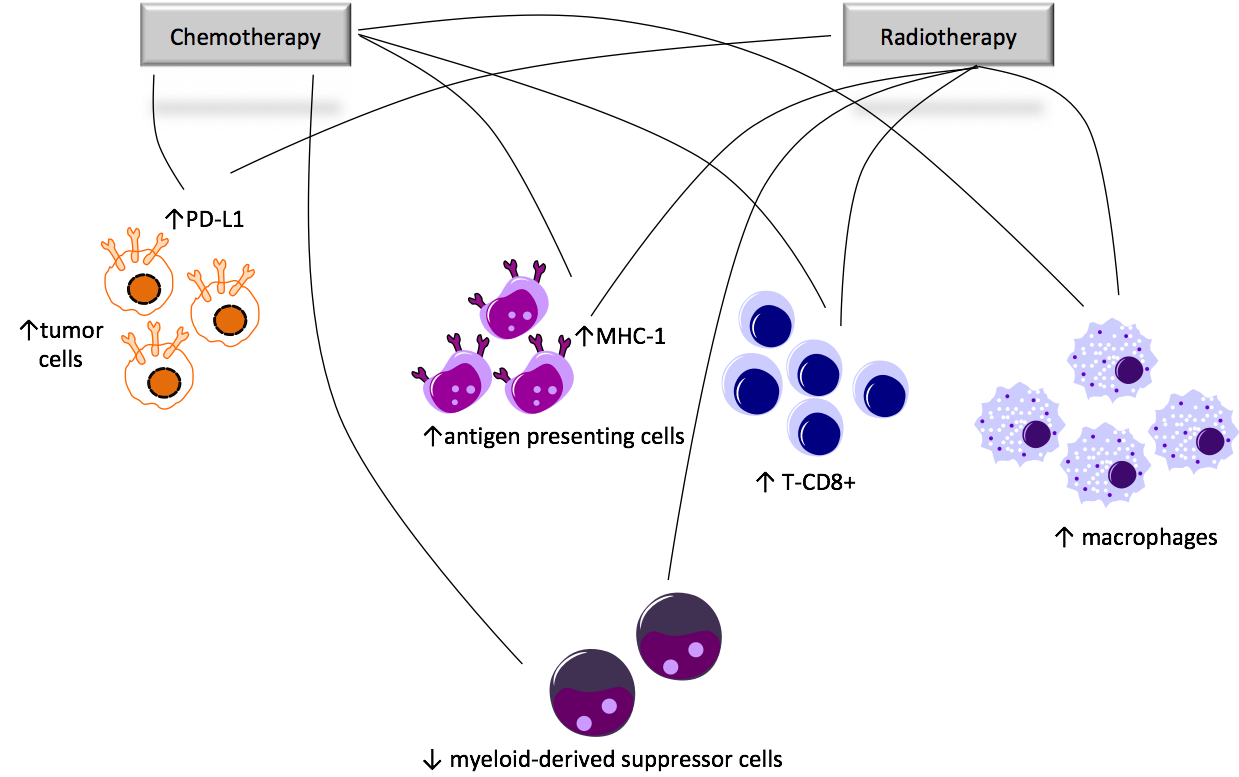 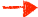 tumor cells and tumor microenvironment
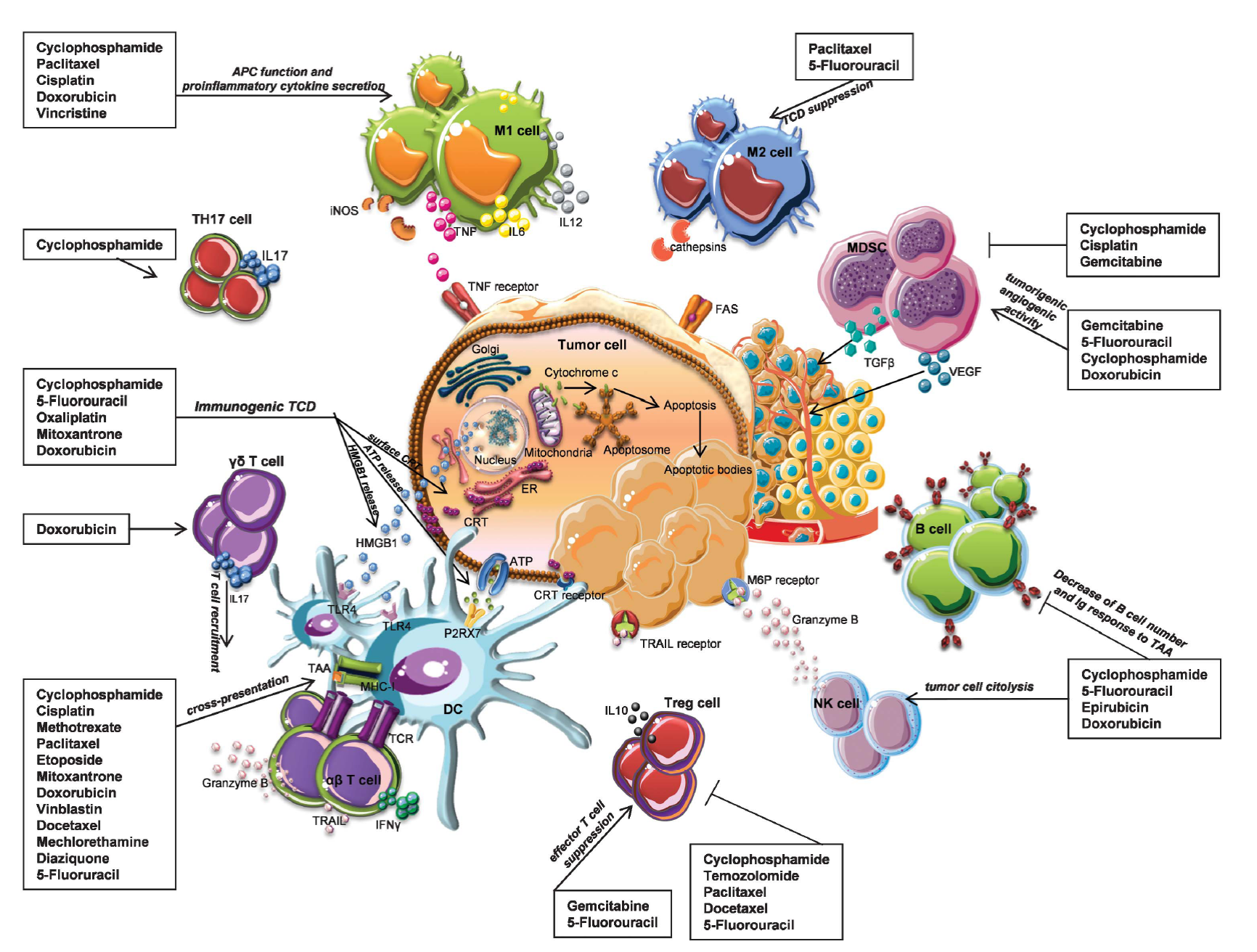 Mathew et al; Pharmacology & Therapeutic; 2018
KEYNOTE-189
Platinum + Pemetrexed 
+ pembrolizumab (x4)
Pemetrexed 
+ pembrolizumab
stratified by

PD-L1
≥1% or < 1%
CDDP or CBDCA
616 patients stage IV naive
non-squamous
ECOG PS 0-1
EGFR WT
ALK -
Platinum + Pemetrexed 
+ placebo (x4)
Pemetrexed 
+ placebo
PRIMARY END POINTS:
OS
PFS
41.3%
Pembrolizumab
Gandhi et al; NEJM; 2018
KEYNOTE-407
CBDCA + PTX or NAB-PTX 
+ pembrolizumab
Pembrolizumab
stratified by

PD-L1
≥1% or < 1%
paclitaxel or nabpaclitaxel
region
559 patients stage IV naive
squamous
ECOG PS 0-1
CBDCA + PTX or NAB-PTX 
+ placebo
Placebo
PRIMARY END POINTS:
OS
PFS
Pembrolizumab
Paz-Ares et al; NEJM; 2018
HR 0.42 (95% CI 0.26-0.68)
PD-L1 ≥50%
PD-L1 1% - 49%
PD-L1 <1%
HR 0.59 (95% CI 0.38-0.92)
HR 0.55 (95% CI 0.34-0.90)
HR 0.49 (95% CI 0.38-0.64) p 0.001
KEYNOTE-189
Not reached
71.5%
Not reached
61.7%
Not reached
73%
15.2 months
OS
69.2%
52.2%
50.9%
11.3 m (8.7-15.1)
48.1%
10 months
49.4%
12.9 months
12.0 months
Gandhi et al; NEJM; 2018
PD-L1 <1%
PD-L1 1%-49%
HR 0.55 (95% CI 0.37-0.81)
HR 0.75 (95% CI 0.53-1.05)
HR 0.36 (95% CI 0.25-0.52)
KEYNOTE-189
PFS
9.4 months
9.0 months
8.8 m (7.6-9.2)
6.1 months
4.7 months
4.9 months
5.1 months
4.9 m (4.7-5.5)
HR 0.52 (95% CI 0.43-0.64) p< 0.001
PD-L1 ≥50%
Gandhi et al; NEJM; 2018
Gandhi et al; NEJM; 2018
HR 0.64 (0.49-0.85) p<0.001
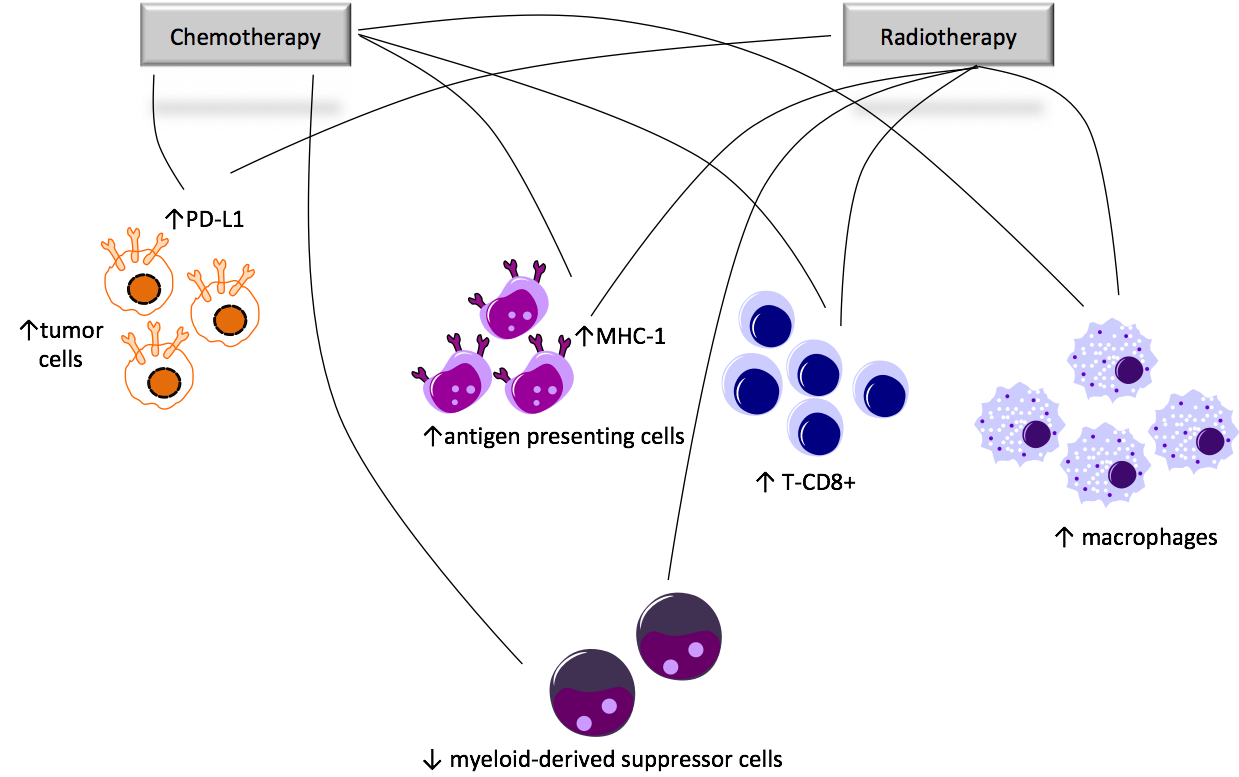 PD-L1 <1%
HR 0.64 (0.37-1.10)
KEYNOTE-407
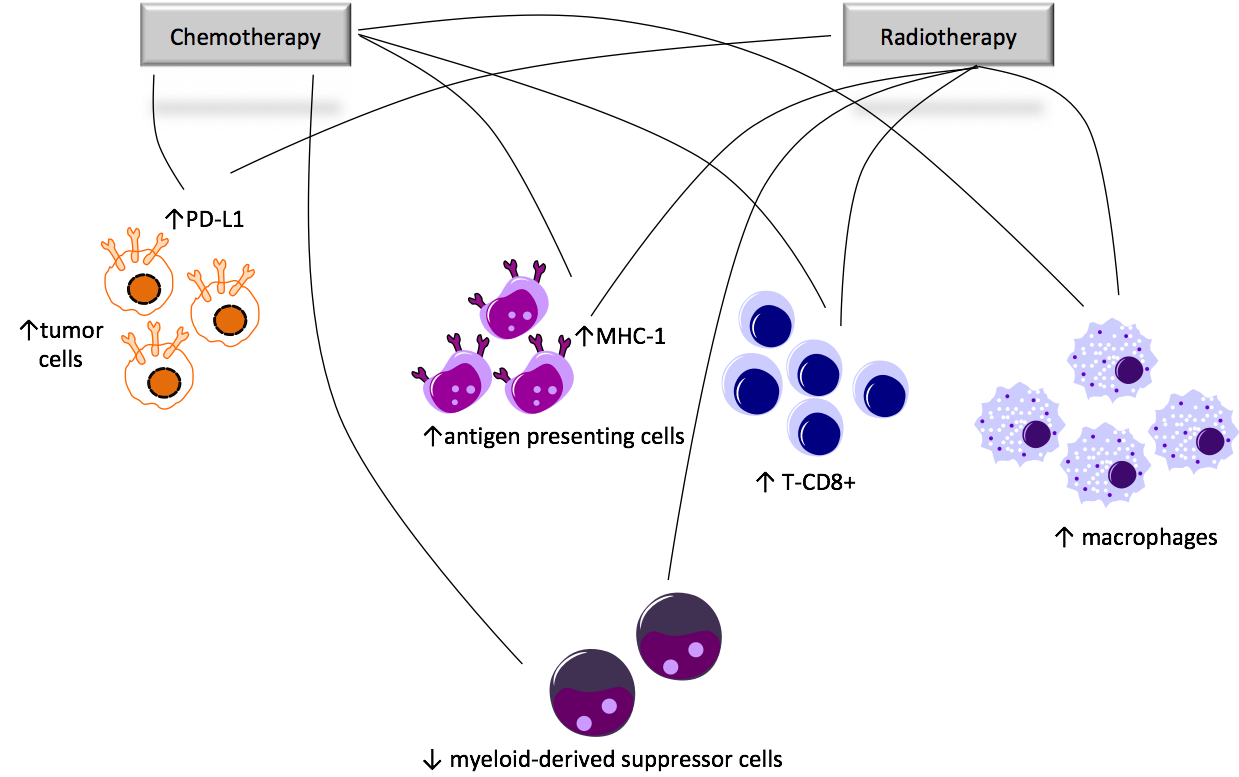 HR 0.61 (0.38-0.98)
48.3%
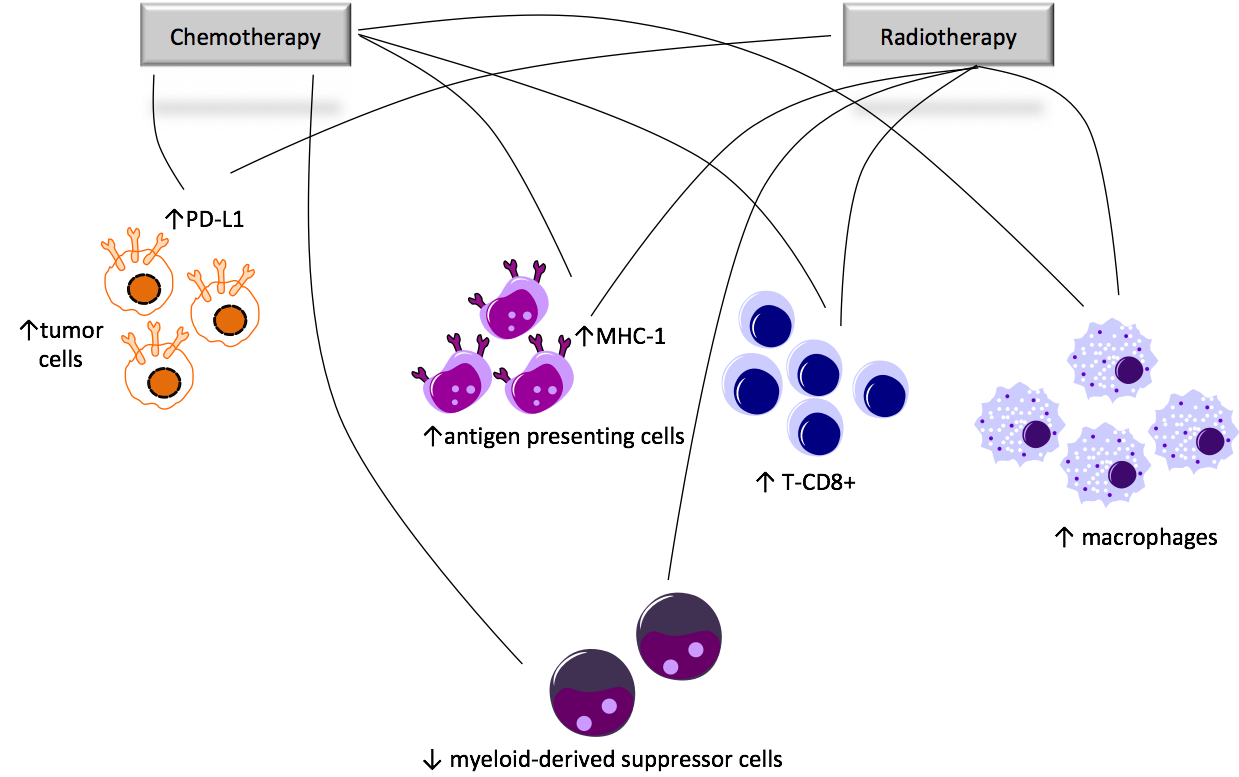 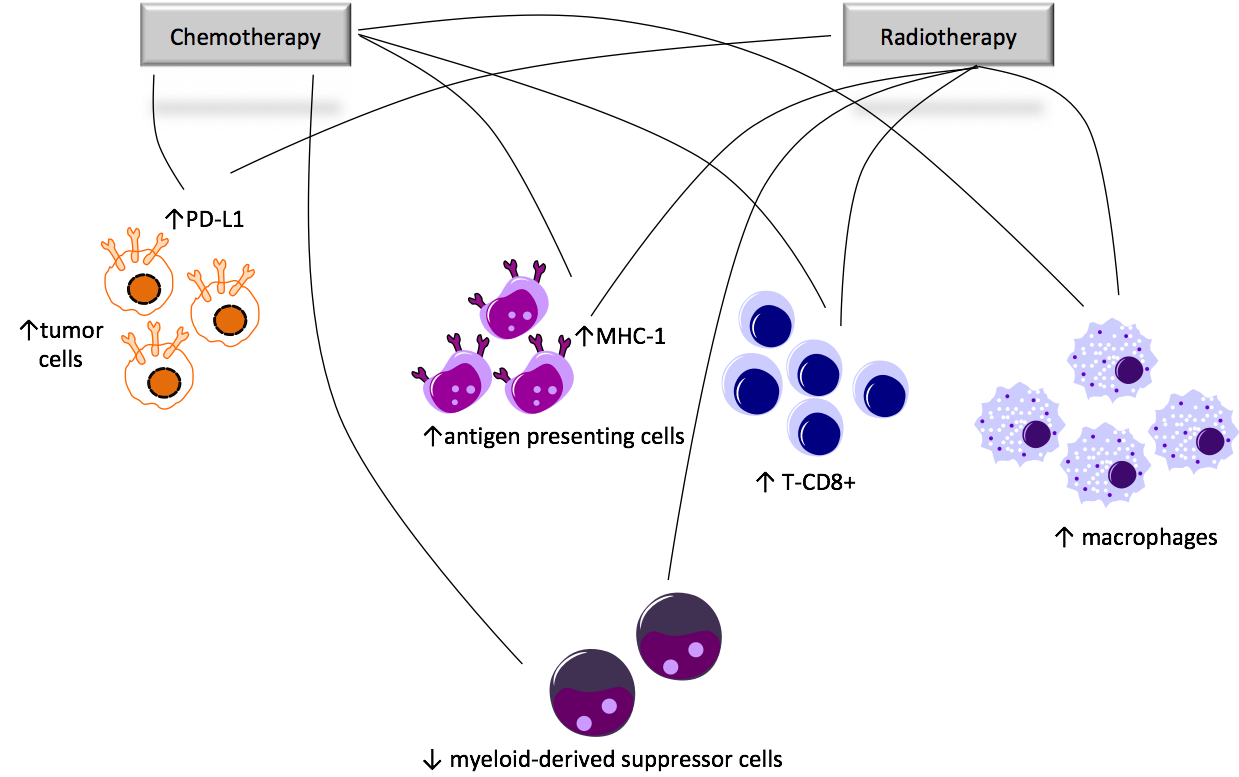 15.9 m (13.2-not reached)
OS
65.2%
↓ tumor cells
11.3 m (9.5-14.8)
PD-L1 <1% - 49%
HR 0.57 (0.36-0.90)
PD-L1 ≥50%
Paz-Ares et al; NEJM; 2018
PD-L1 <1%
KEYNOTE-407
HR 0.68 (0.47-0.98)
6.4 m (6.2-8.3)
PFS
HR 0.56 (0.45-0.70) p<0.001
4.8 m (4.3-5.7)
PD-L1 <1% - 49%
HR 0.56 (0.39-0.80)
4.8 m (4.3-5.7)
PD-L1 ≥50%
HR 0.37 (0.24-0.58)
Paz-Ares et al; NEJM; 2018
Angiogenesis and the immune system
VEGF promotes activation and differentiation of neutrophils, monocytes and MDICs, and impairs the immune-system by affecting DCs and specific T-cell subsets
VEGF deprivation induced by bevacizumab may stimulate immunological alterations and enhance the efficacy of chemotherapy and the survival of cancer patients
Khan KA et al; Nature Review; 2018
Fukumura D et al; Nat Rev Clin Oncol; 2018
Sunitinib
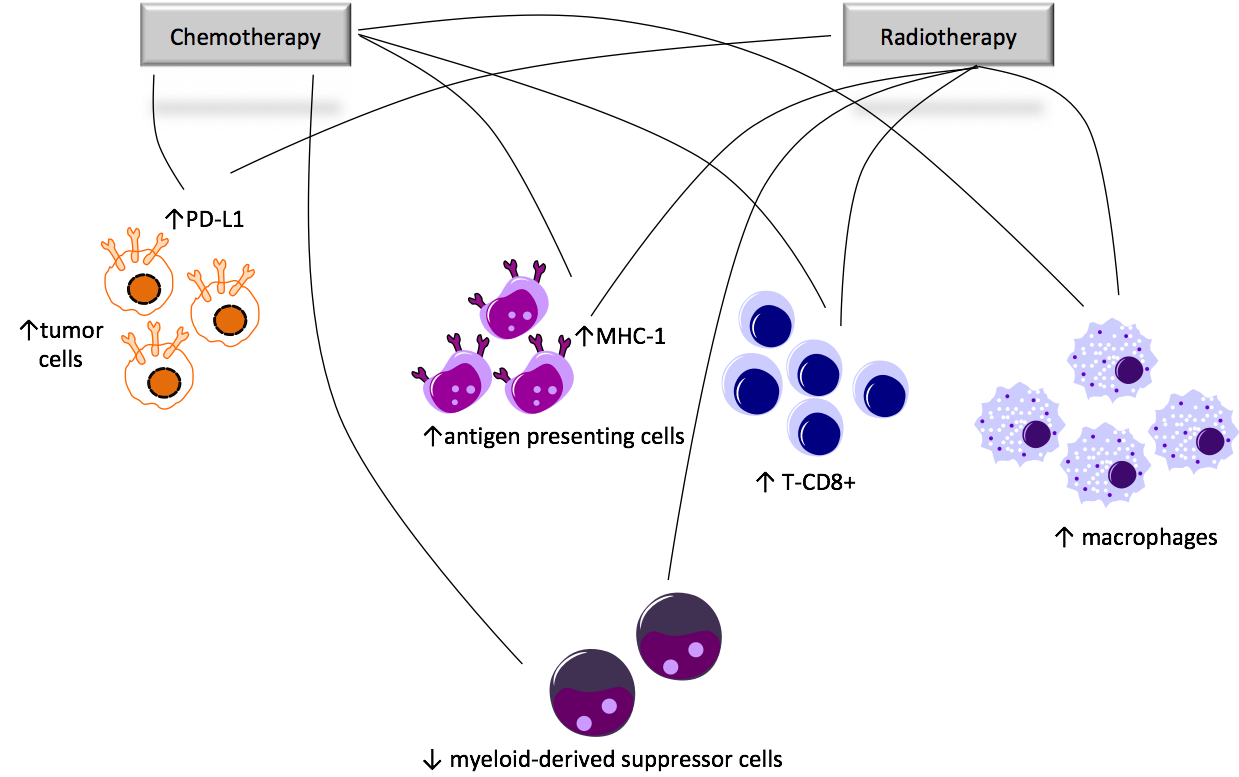 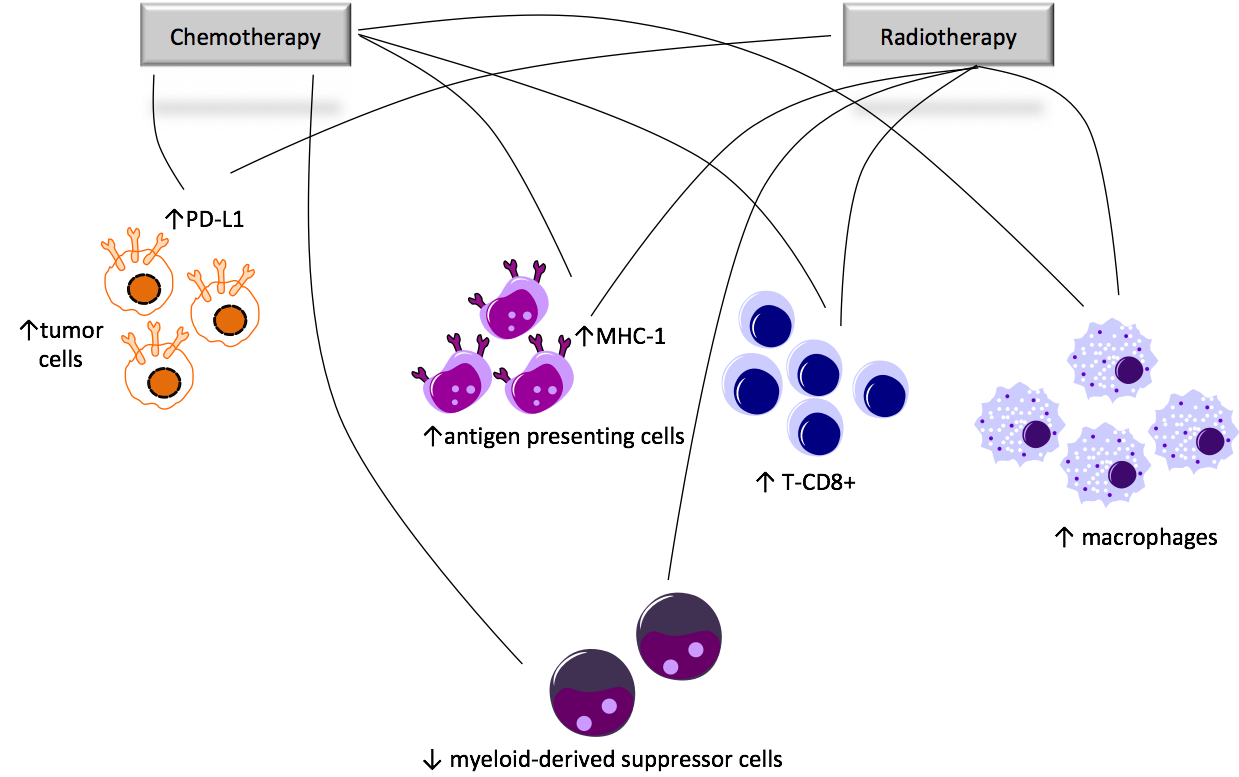 Angiogenesis and the impact on tumor stroma
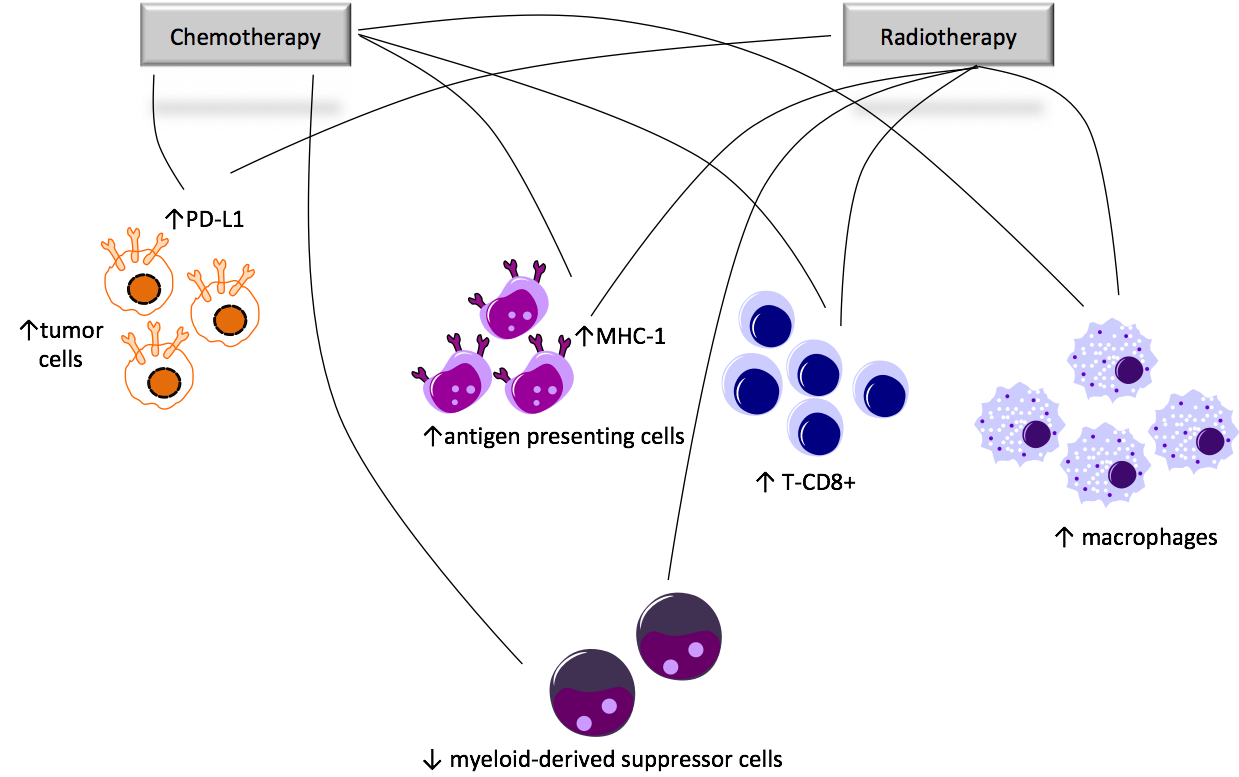 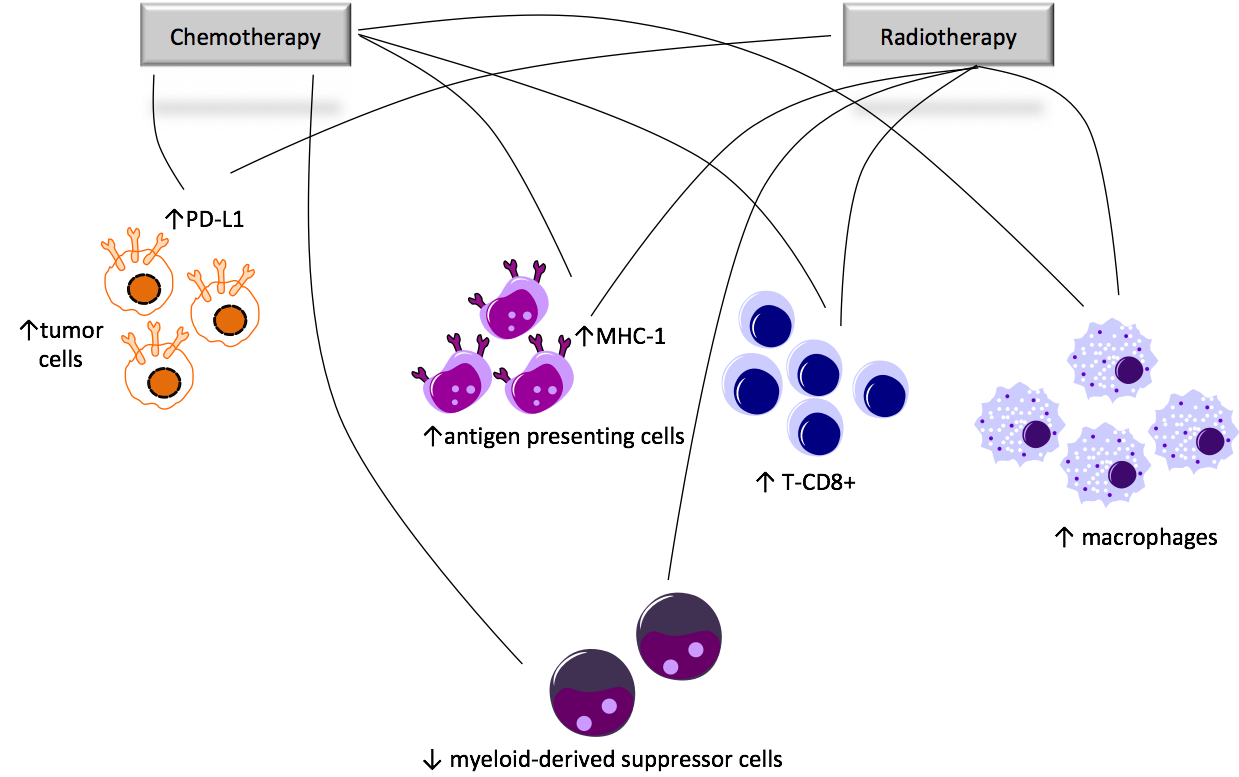 ↓ tumor cells
VEGF has been implicated in the generation of MDSC
Ko et al; Clin Canc Res; 2009
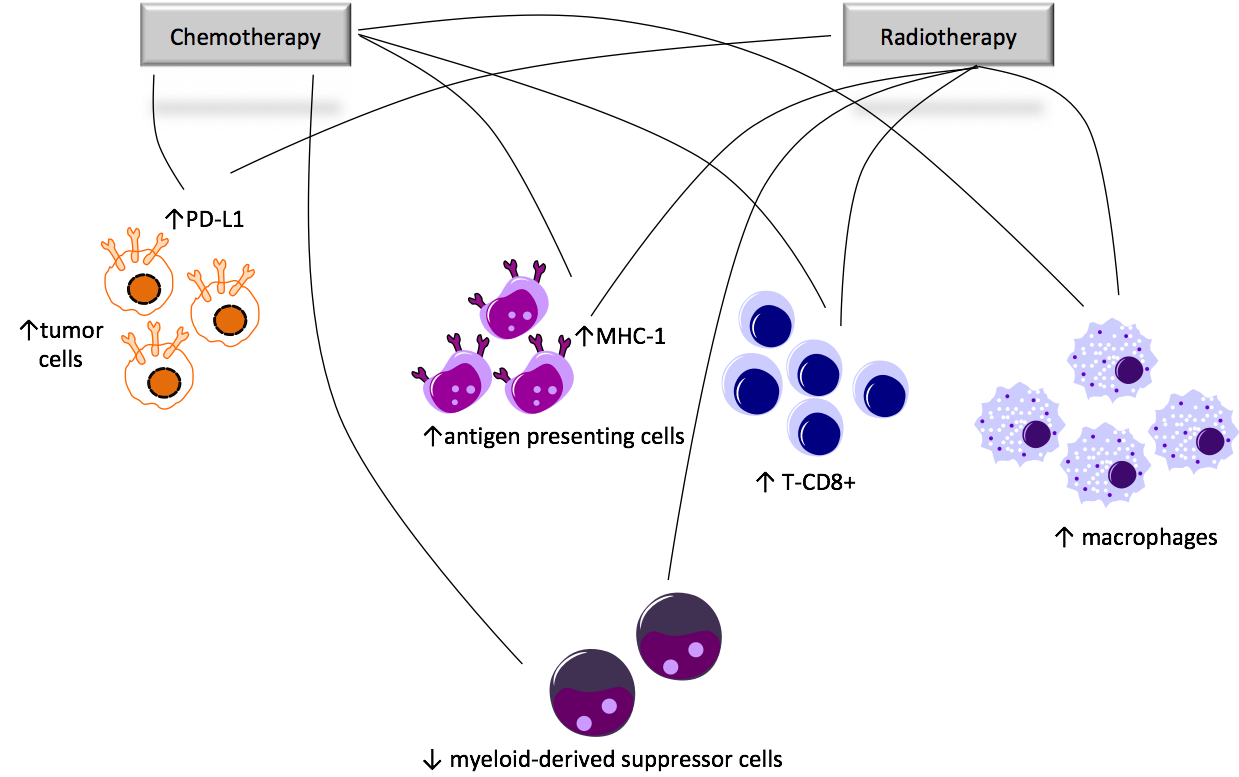 IMpower 150
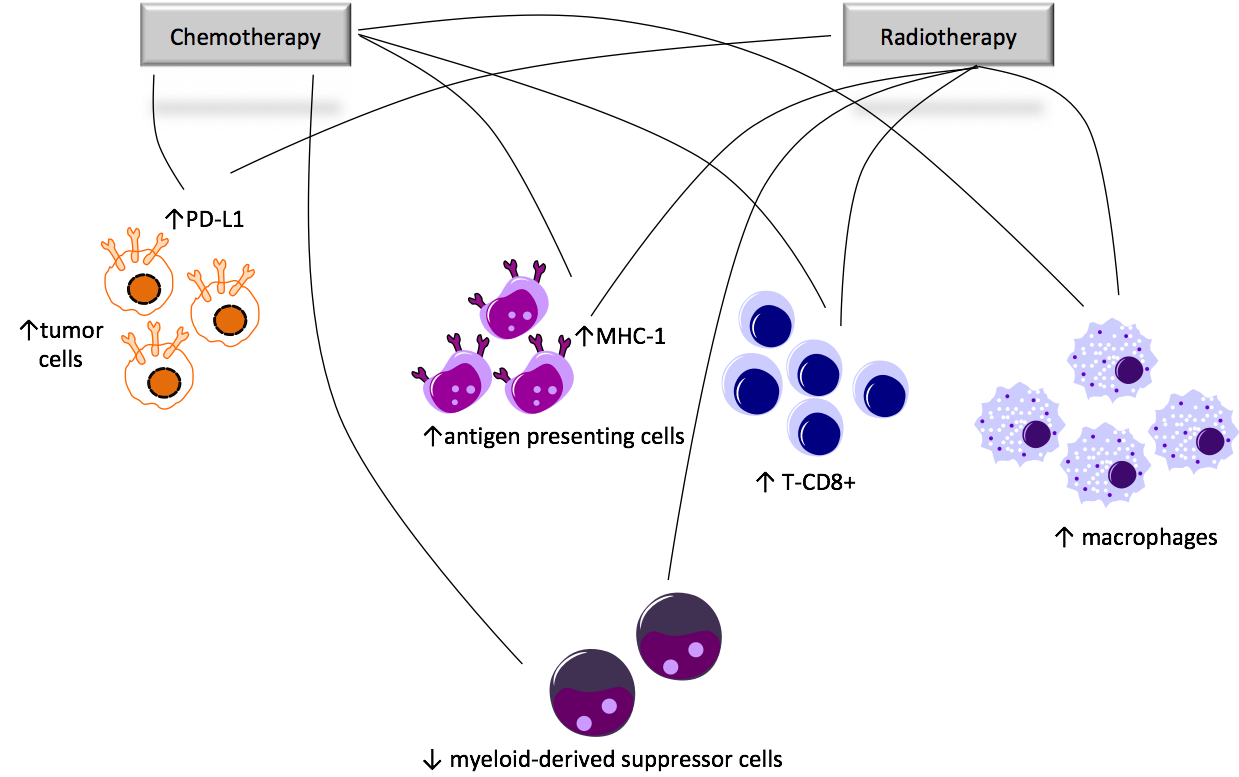 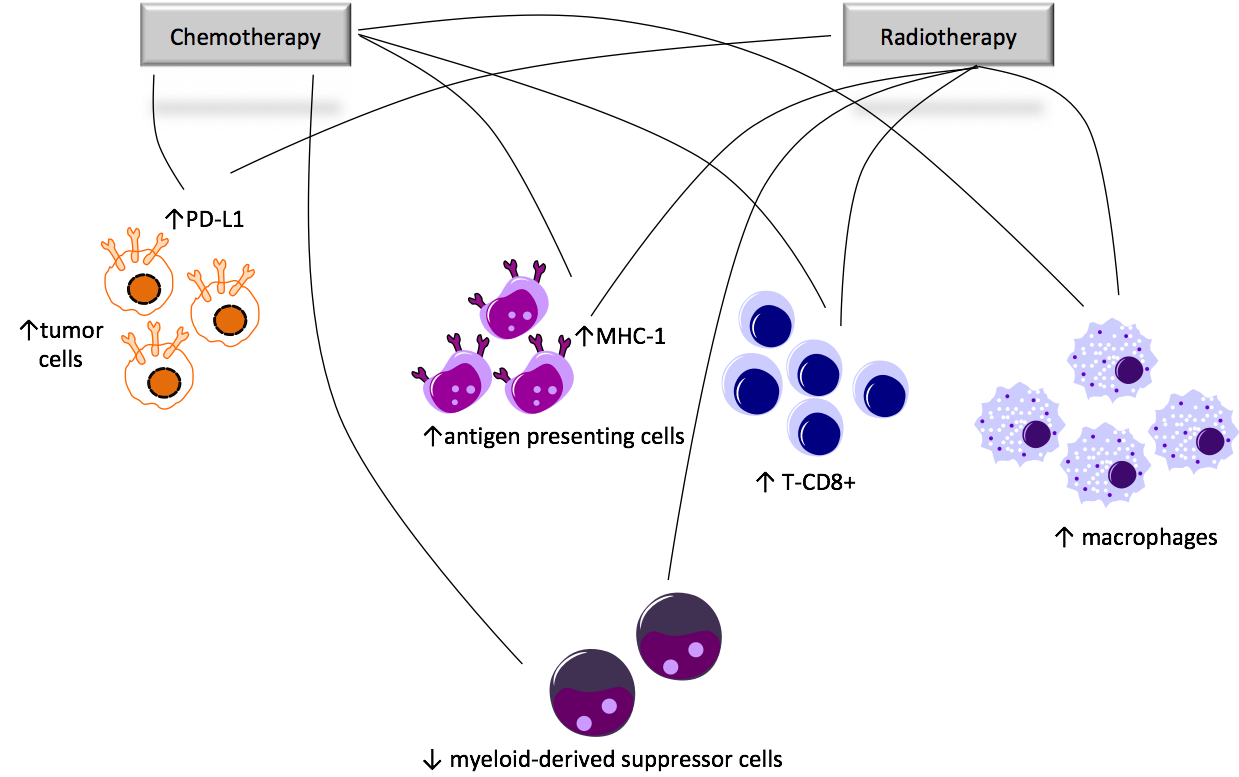 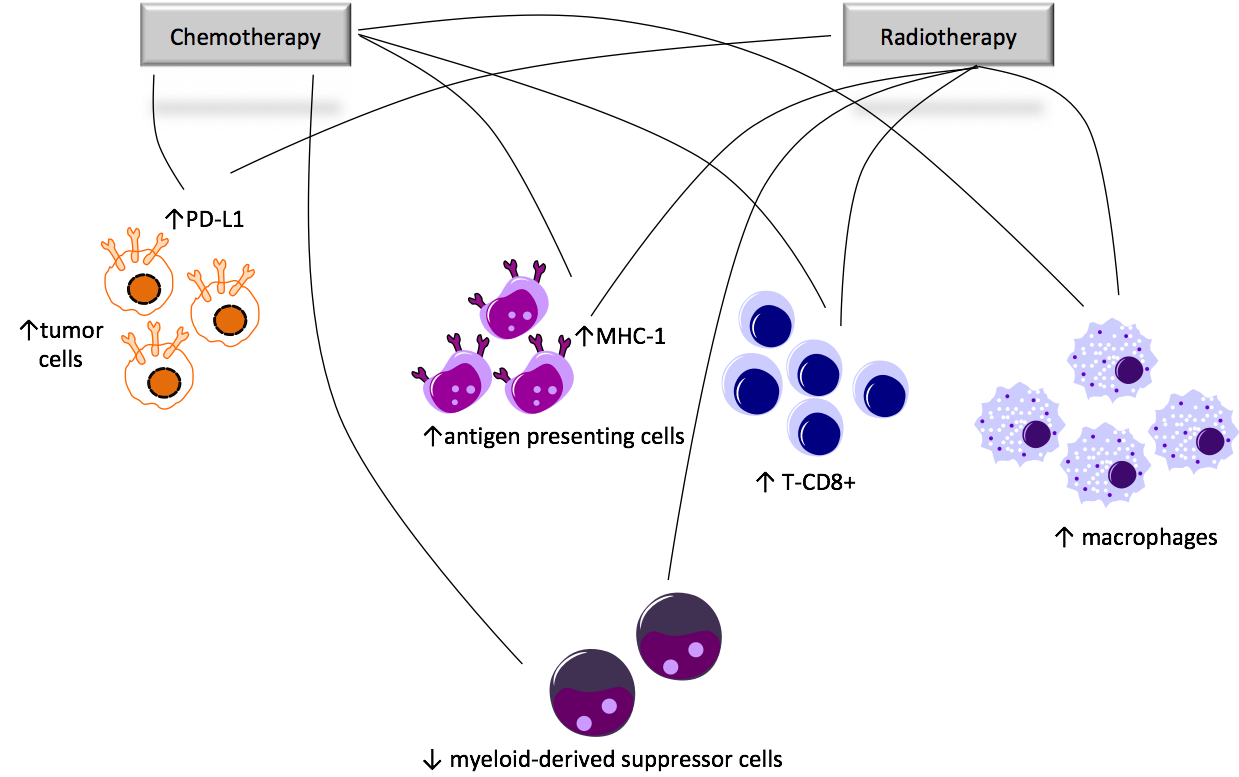 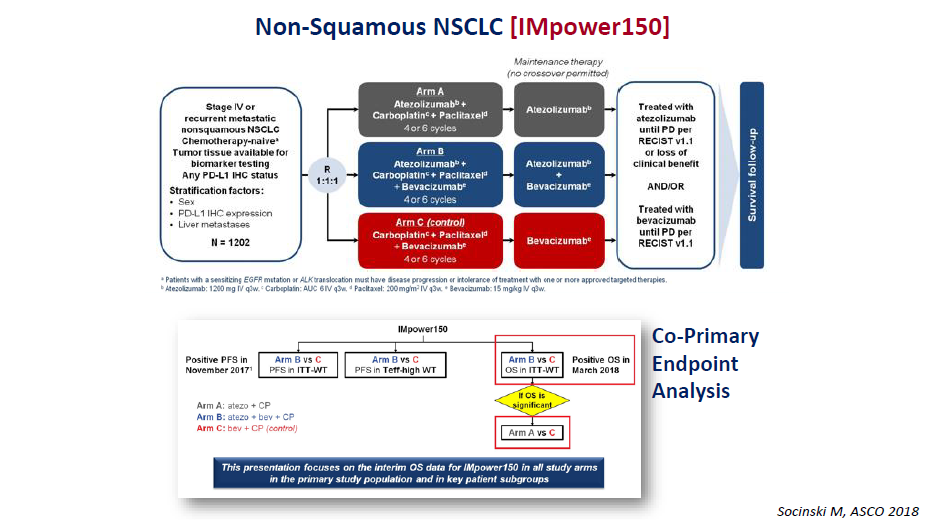 ↓ tumor cells
Socinski et al; NEJM; 2018
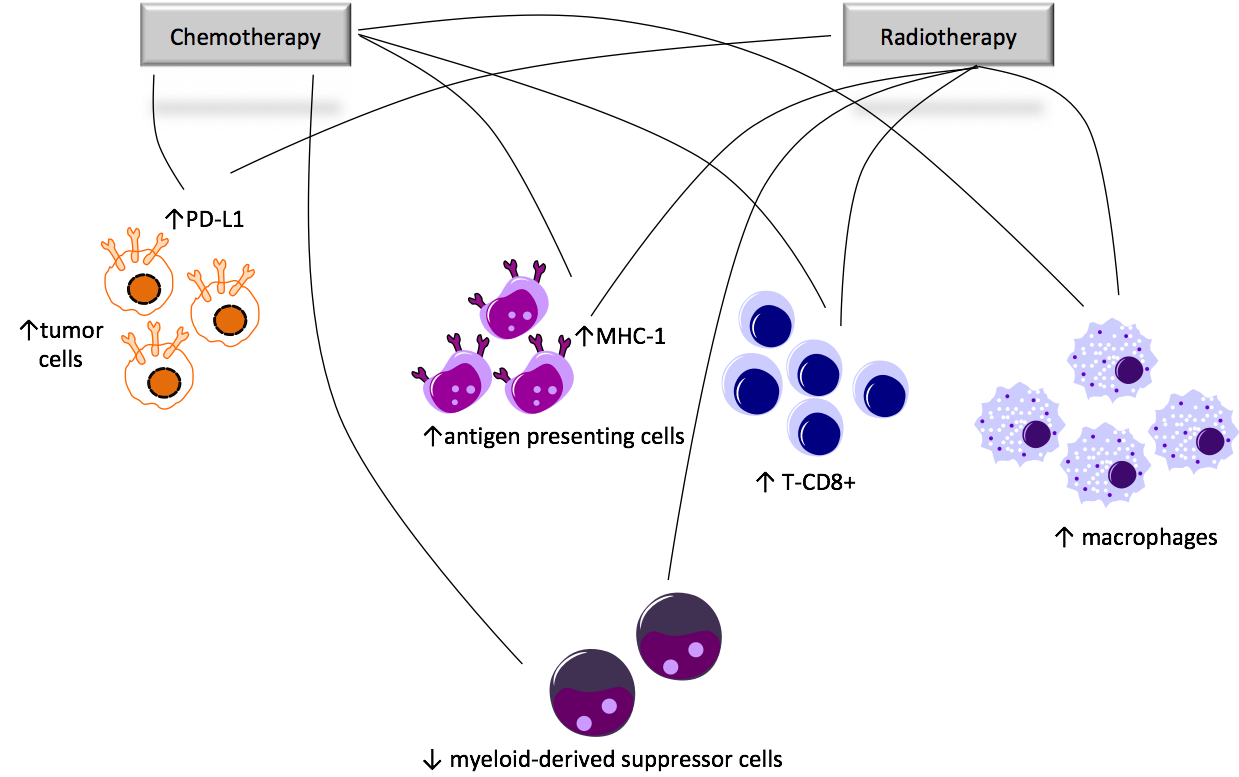 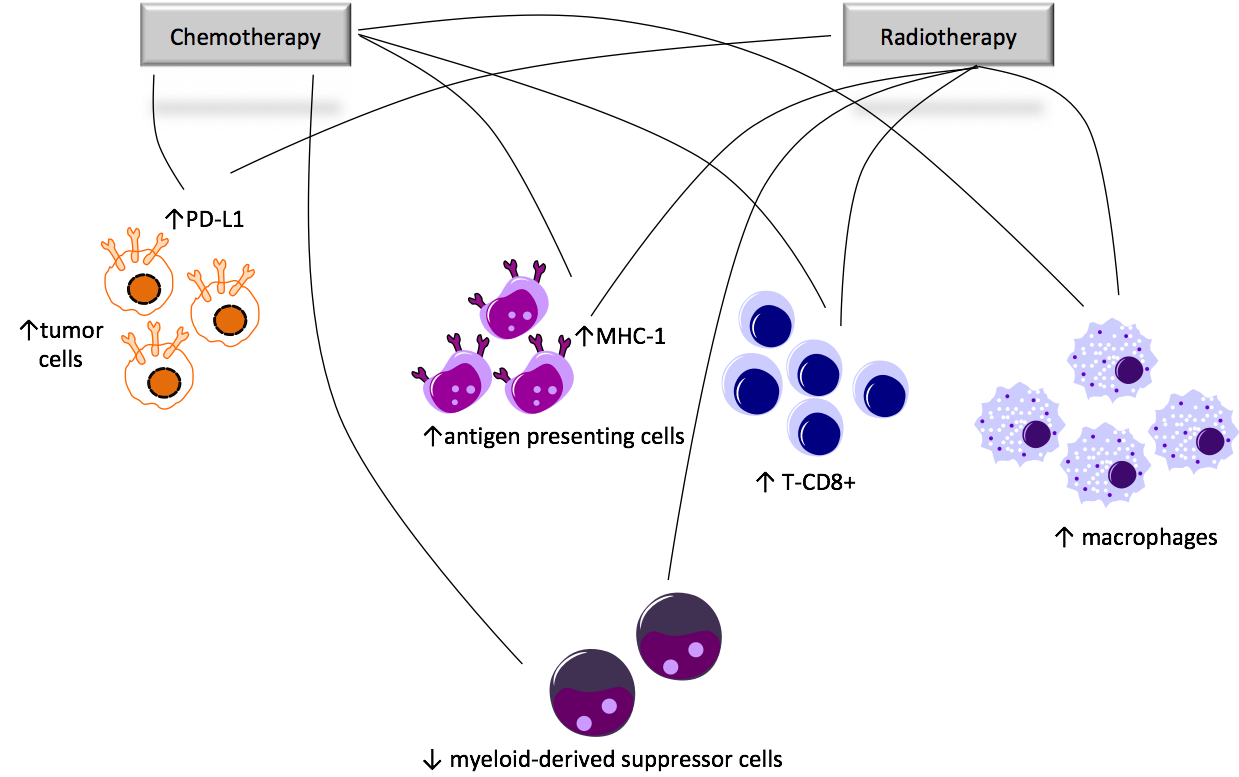 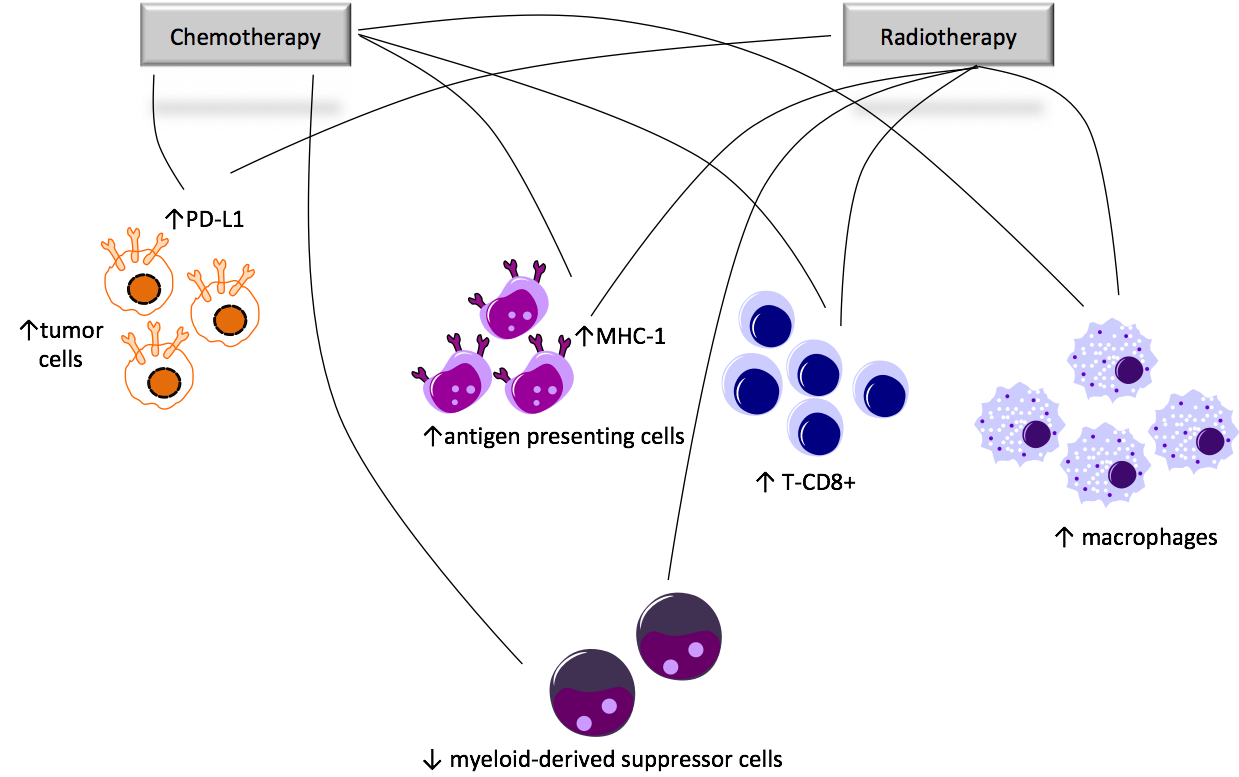 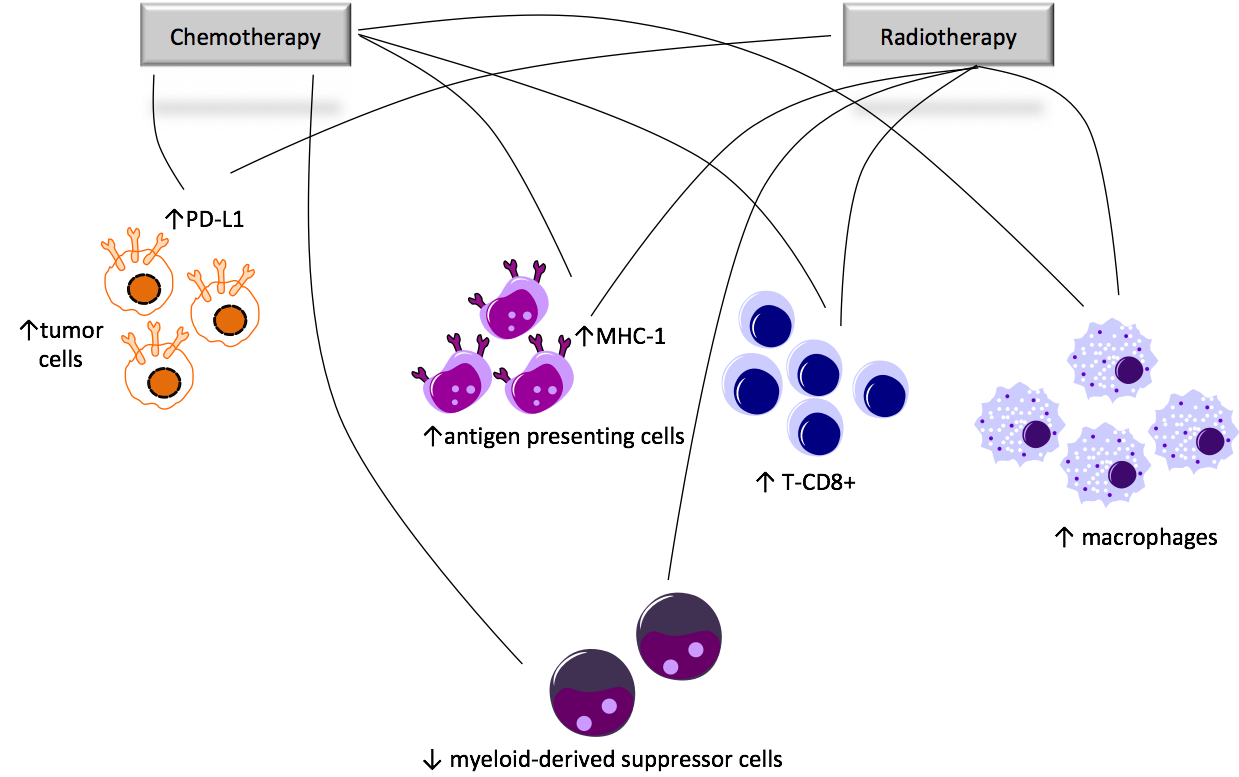 ↓ tumor cells
Socinski et al; NEJM; 2018
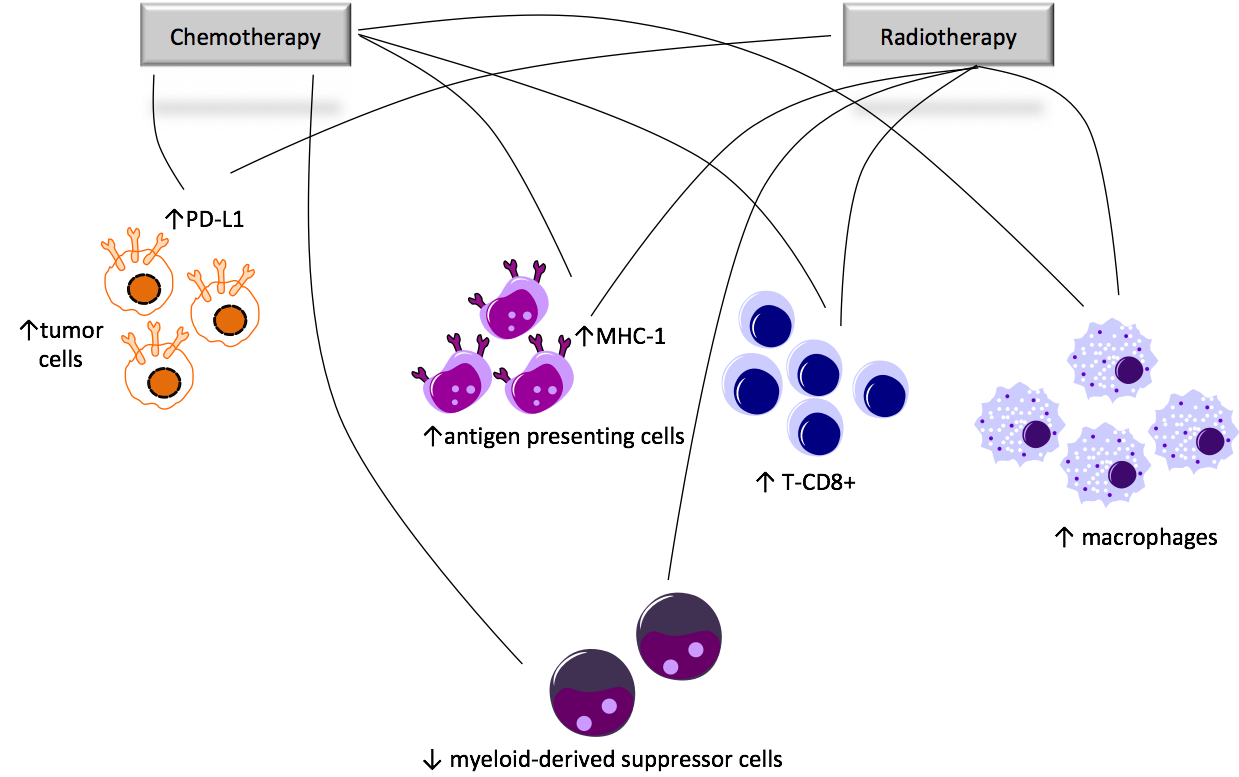 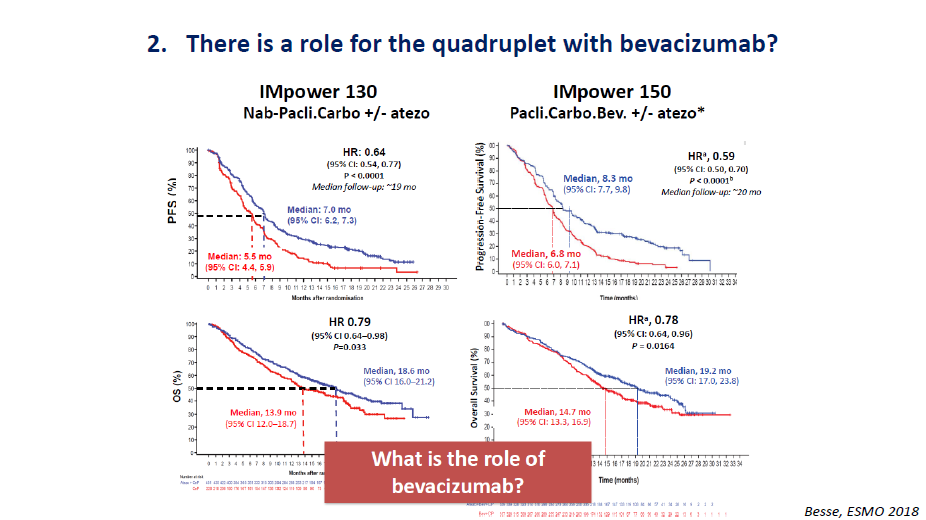 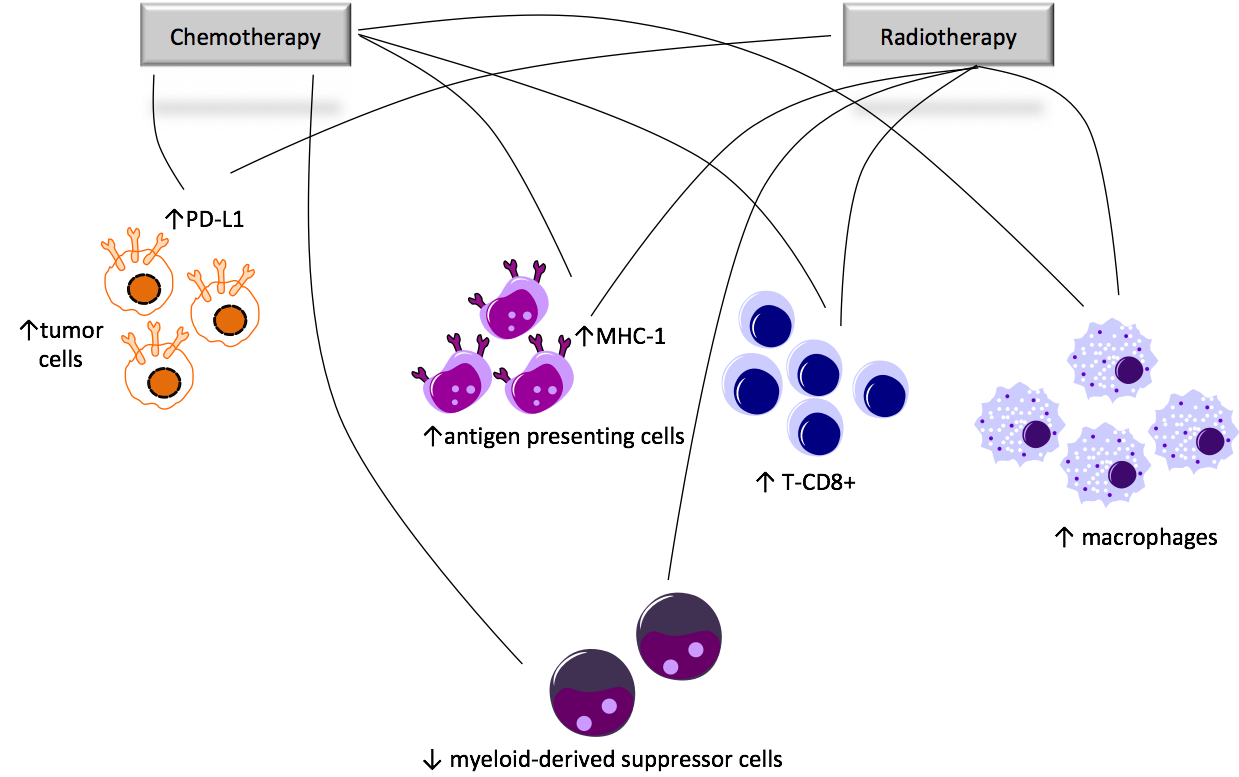 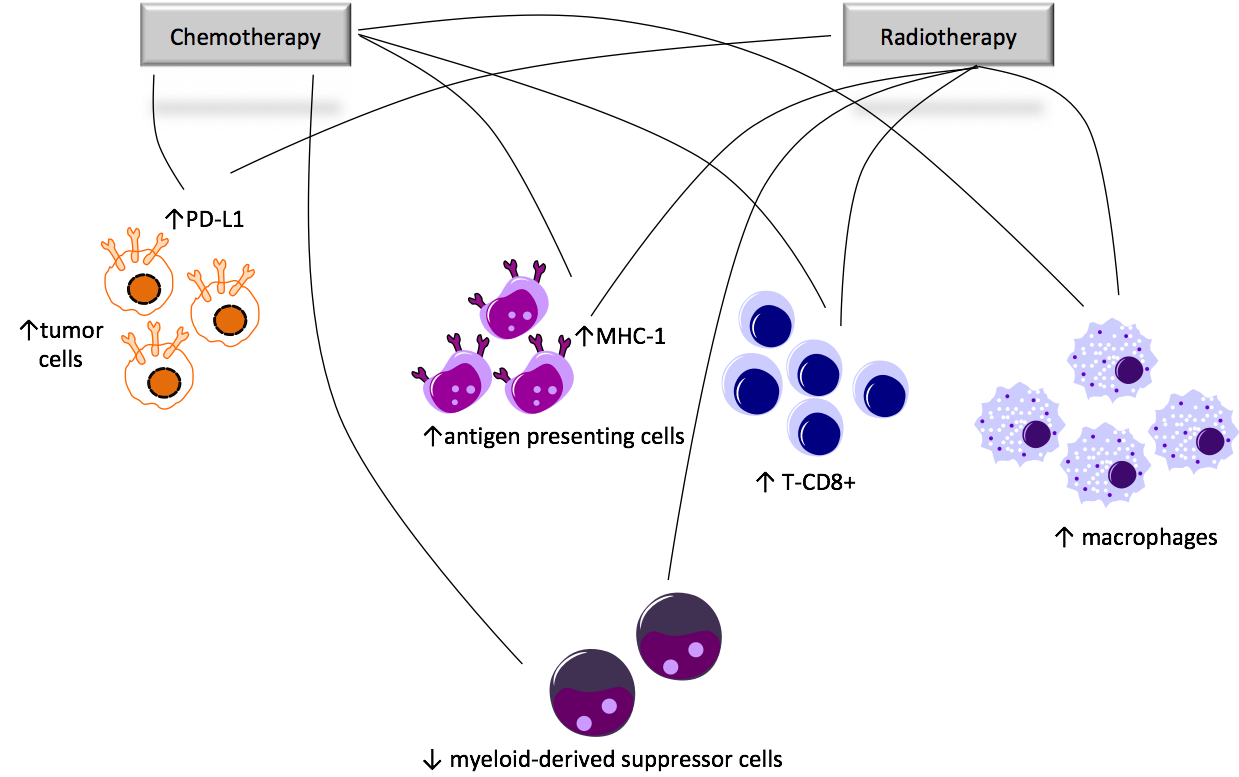 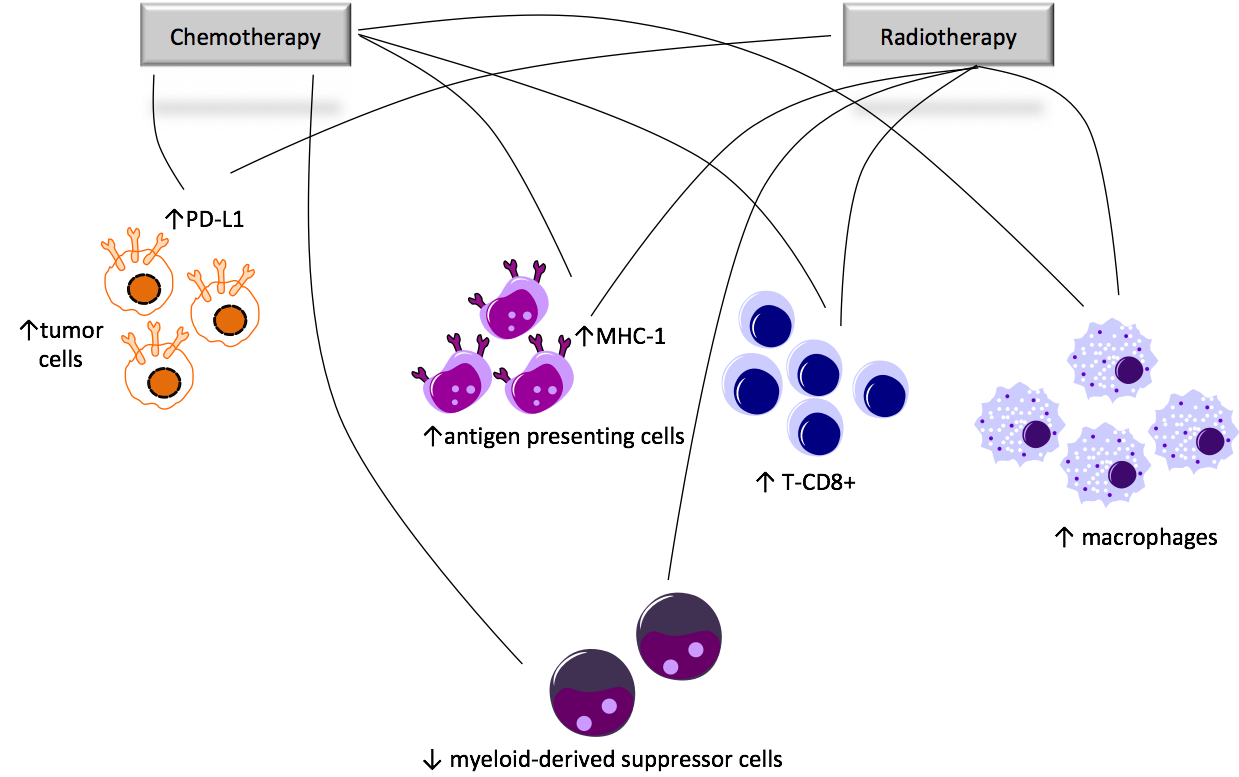 ↓ tumor cells
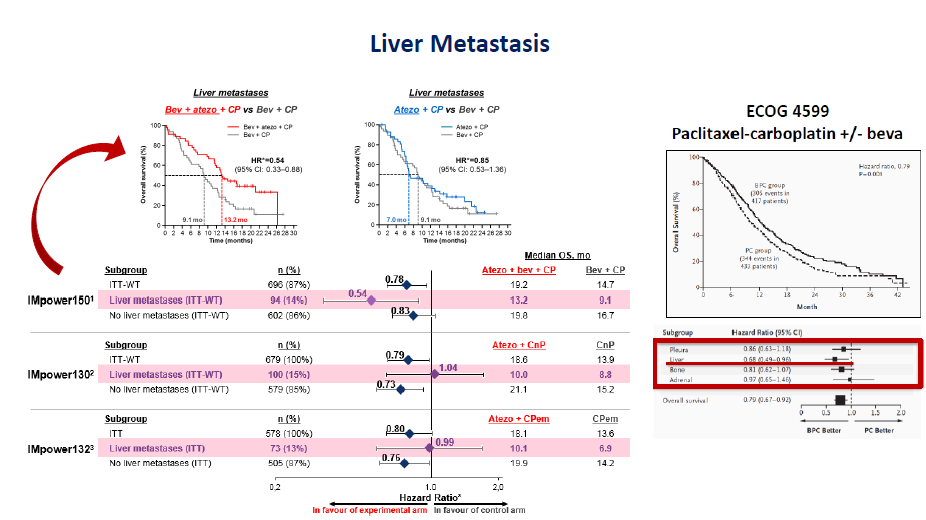 Effect on liver metastases
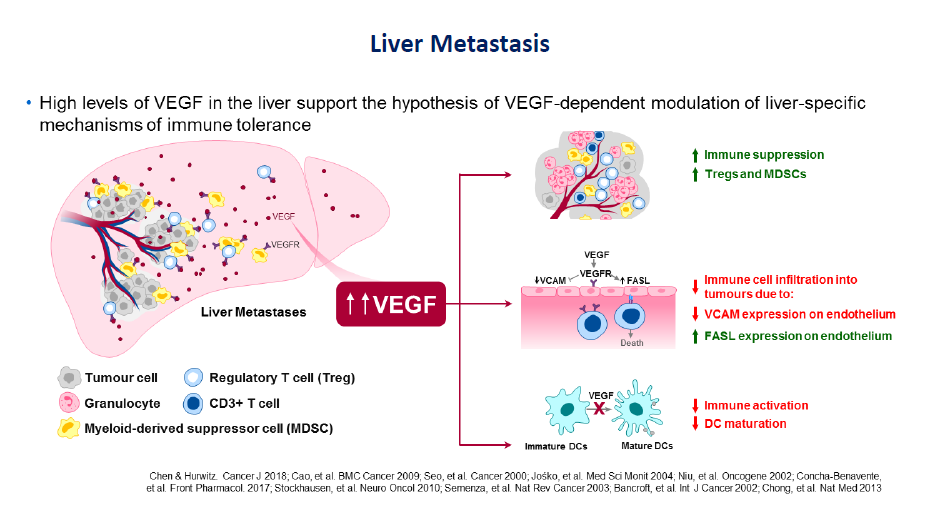 Conclusions
Conclusions
- Chemotherapy remains the gold standard for the majority of NSCLC pts
- Global therapeutic strategies are needed to define the optimal combination of immune checkpoint inhibitors and chemotherapy
Angiogenesis impacts on tumor microenvironment 
Tumor microenvironment influences the activity of immune checkpoint blockade
Challanges
Which are the patients with PD-L1≥ 50% who might take advantage from concurrent chemotherapy and immunotherapy?

Which are the patients with PD-L1≥ 50% who should receive immunotherapy monotherapy?

Are ECOG PS and disease burden clinical factors to be considered for treatment choice?

- Translation research is required to identify those patients who may benefit from combinatorial approaches with ICB and antiangiogenesis, to discover intrinsic and acquired resistance mechanisms
Nivolumab 240 mg Q2W
n = 396